Testing of Series Superconducting Dipole Magnetsfor the SIS100 Synchrotron
P. Aguar Bartolome et al.  
GSI Helmholtzzentrun für Schwerionenforschung GmbH, Darmstadt, Germany
3rd International Workshop of the Superconducting Magnets Test Stands, 11th-12th June
Outline
Introduction
- FAIR @ GSI
- Heavy Ion Synchrotron SIS100 
SIS100 Dipole Magnets
- Design
- Testing Strategy
GSI Test Facilities for SIS100 Magnets
- Infrastructure
- Measurement Systems 
Test Status for SIS100 Series Dipoles 
Summary and Outlook
2
6/11/2019
P. Aguar Bartolome et al. | Testing of Series Superconducting Dipole Magnets for the SIS100 Synchrotron.
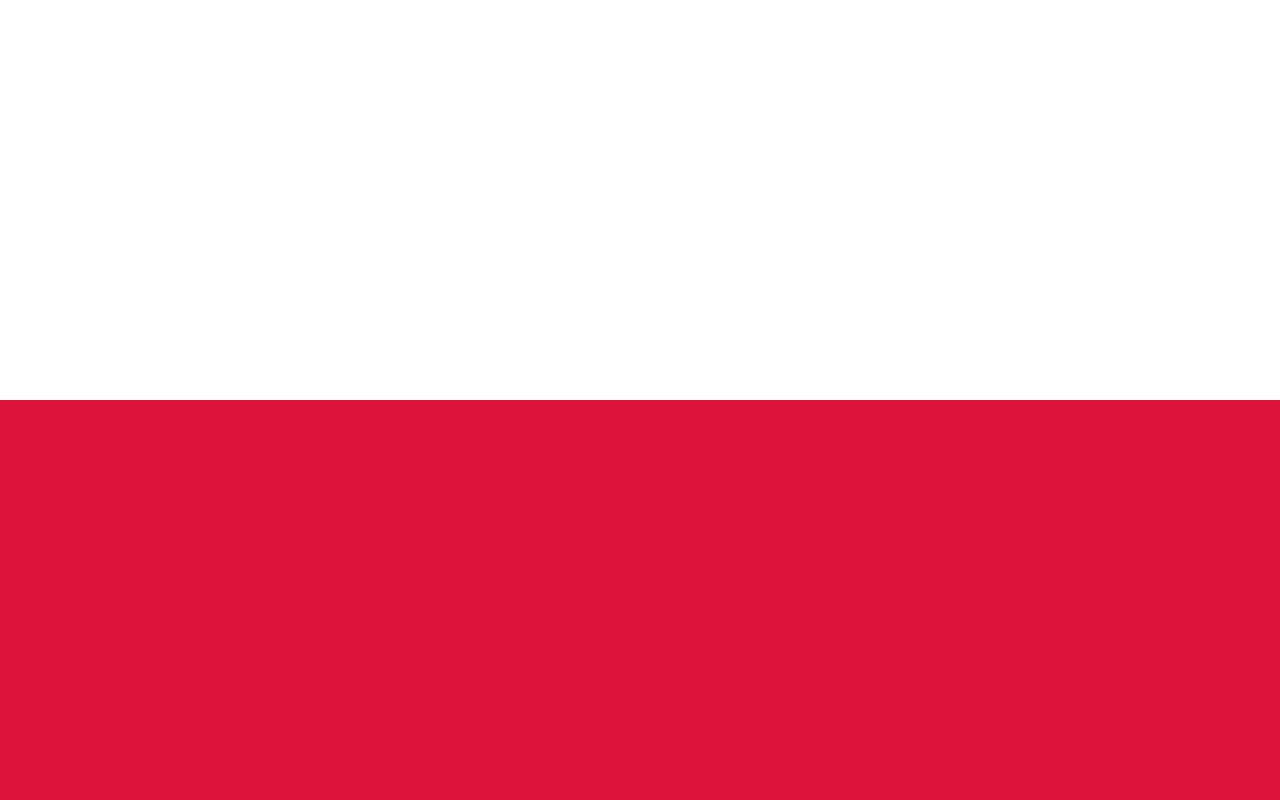 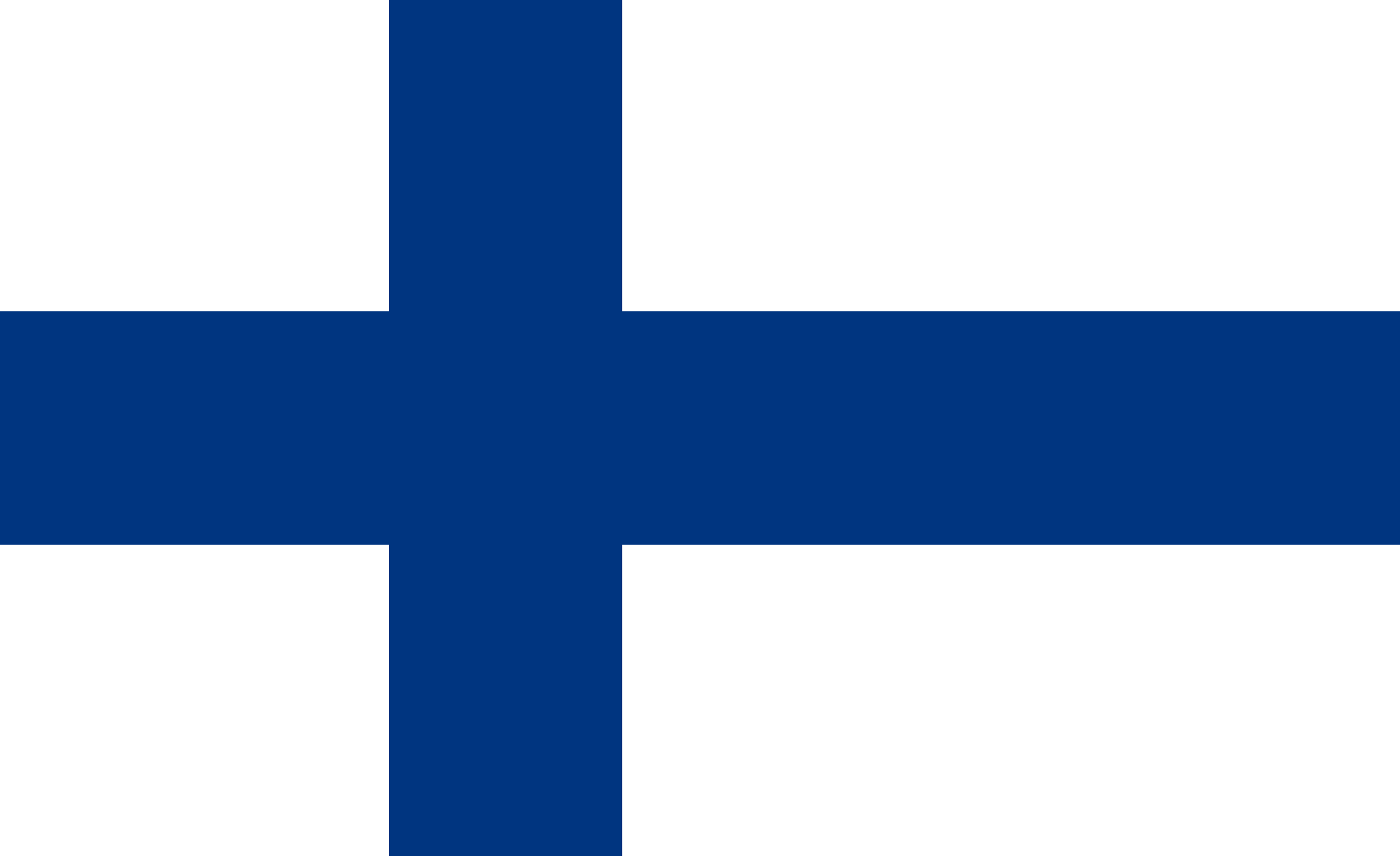 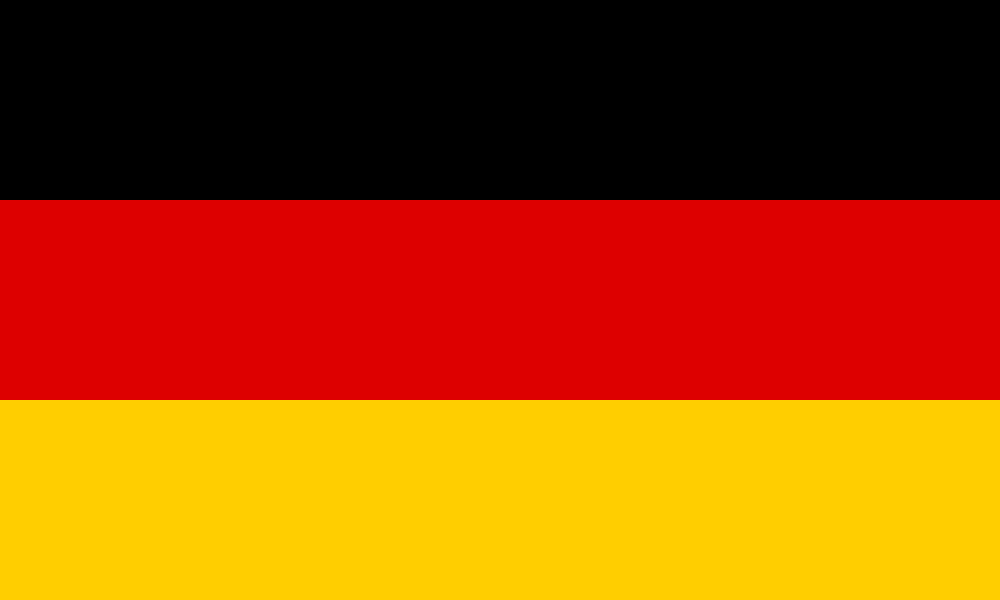 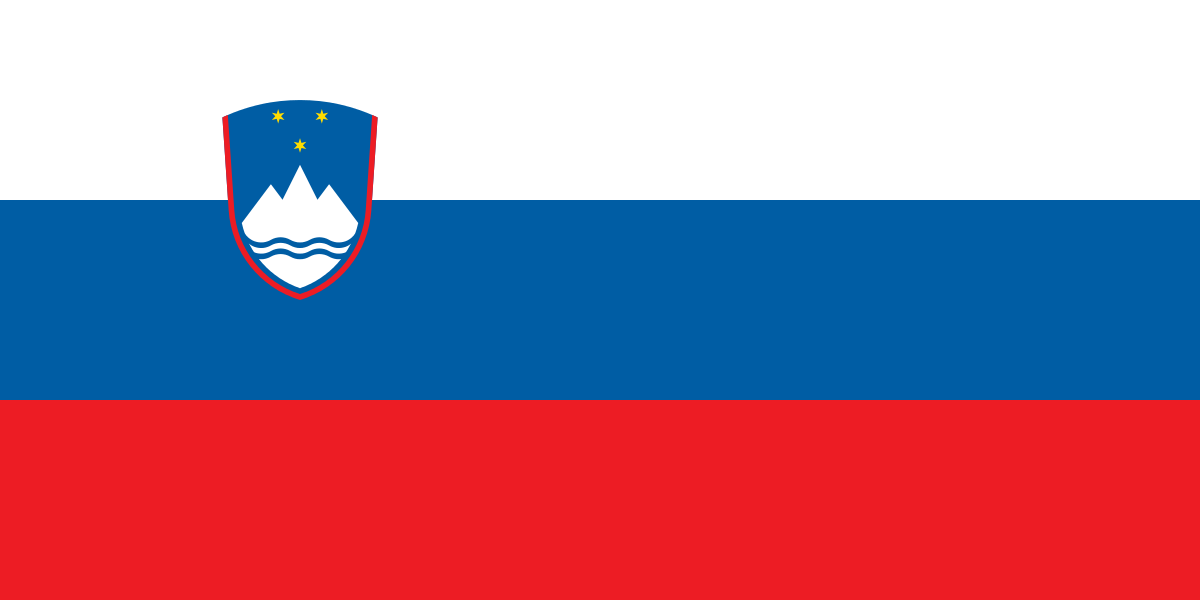 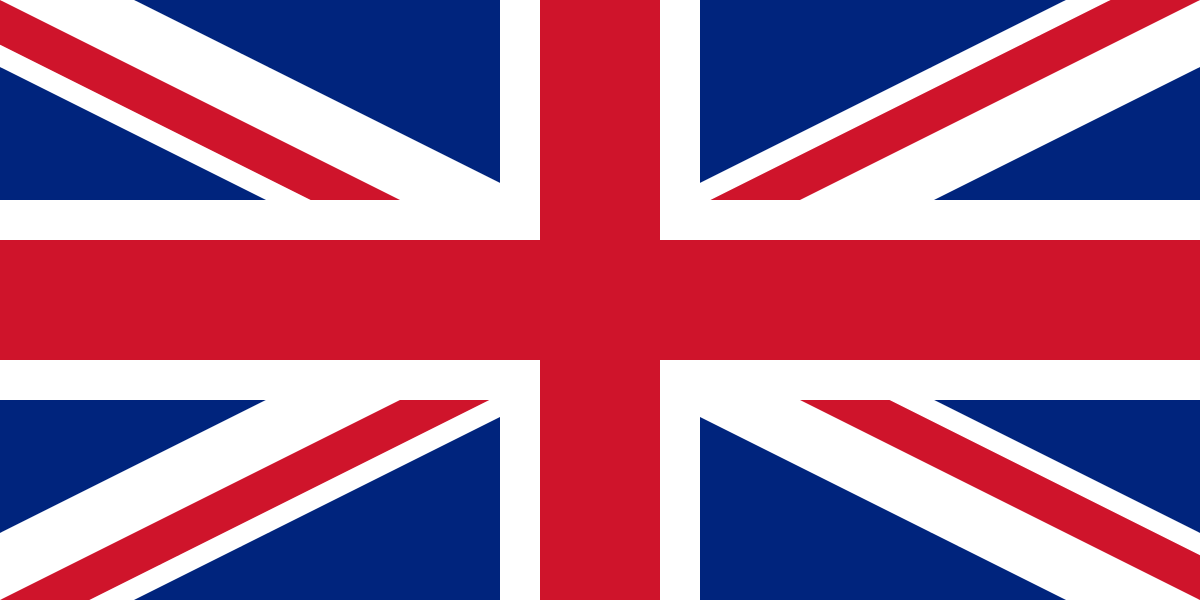 Facility for Antiproton and Ion Research
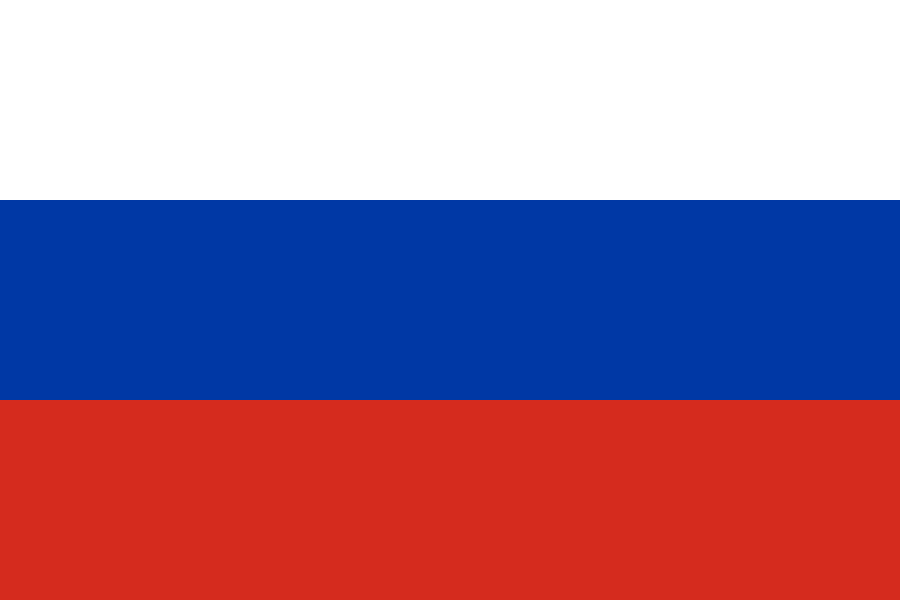 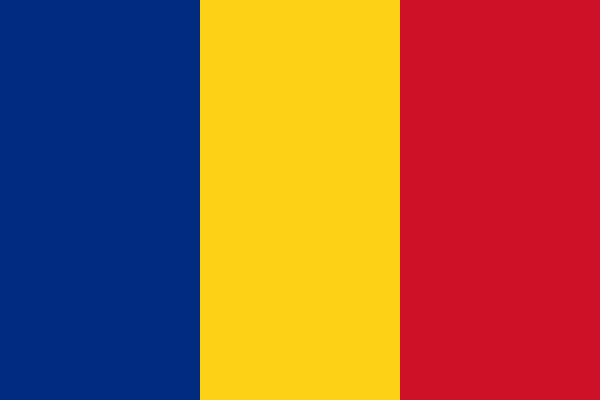 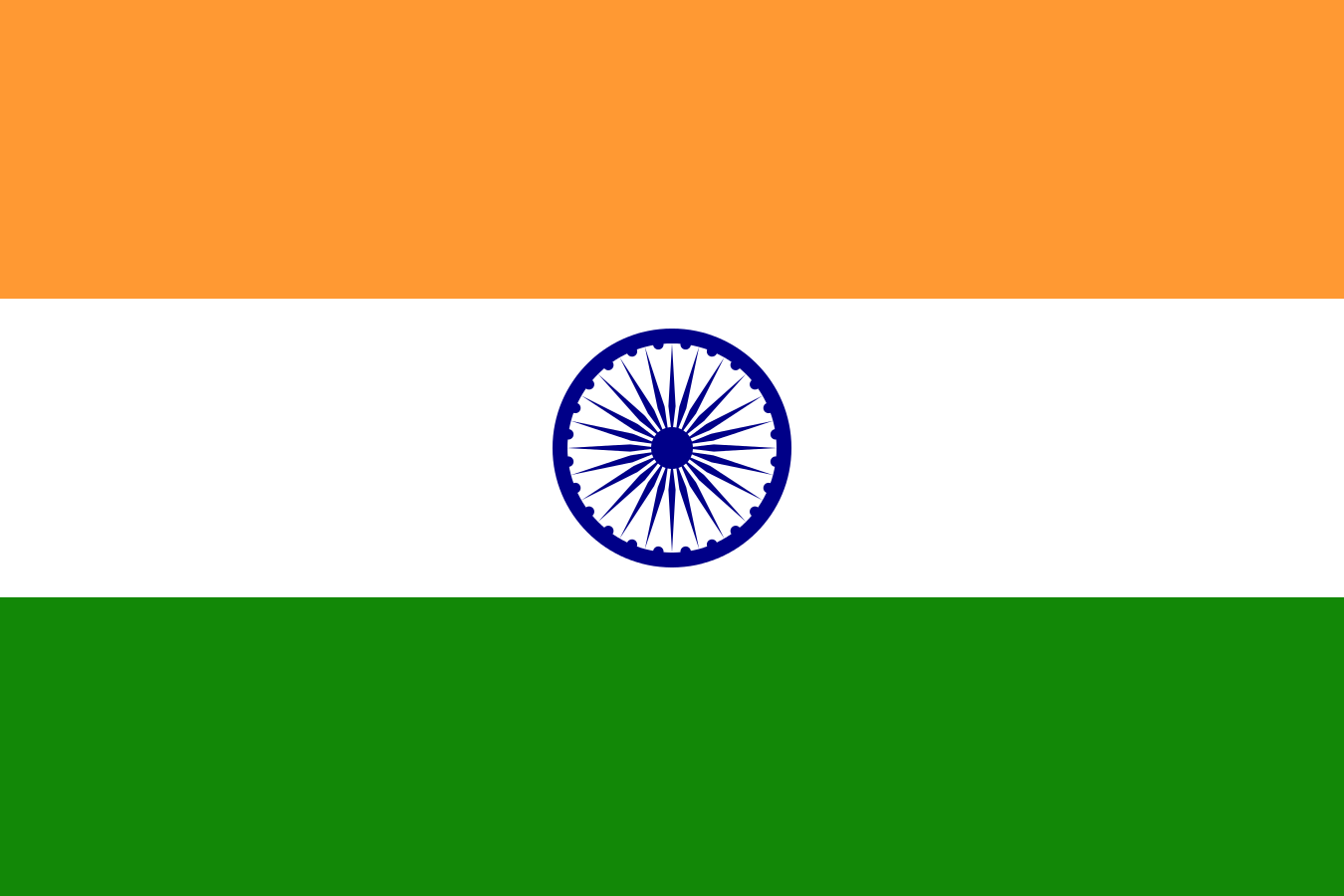 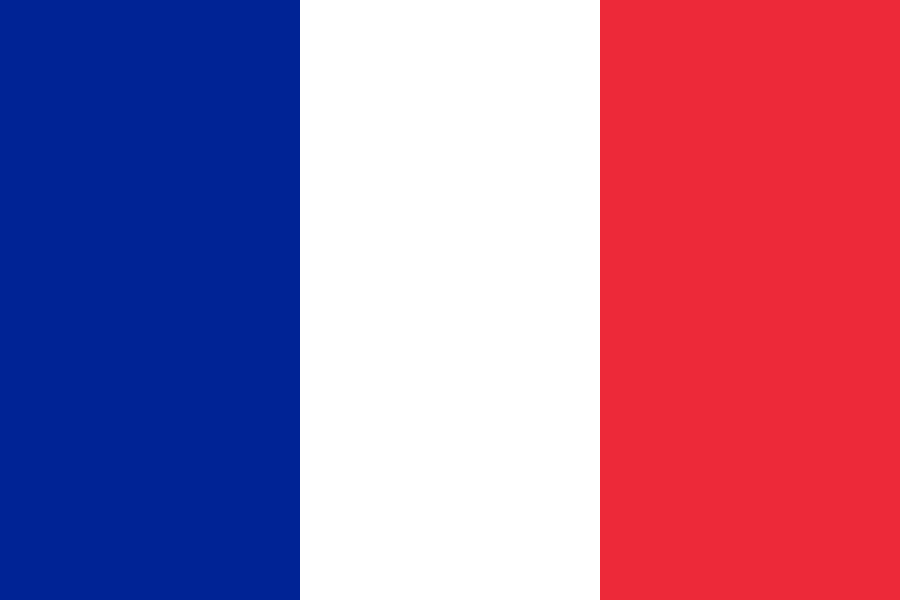 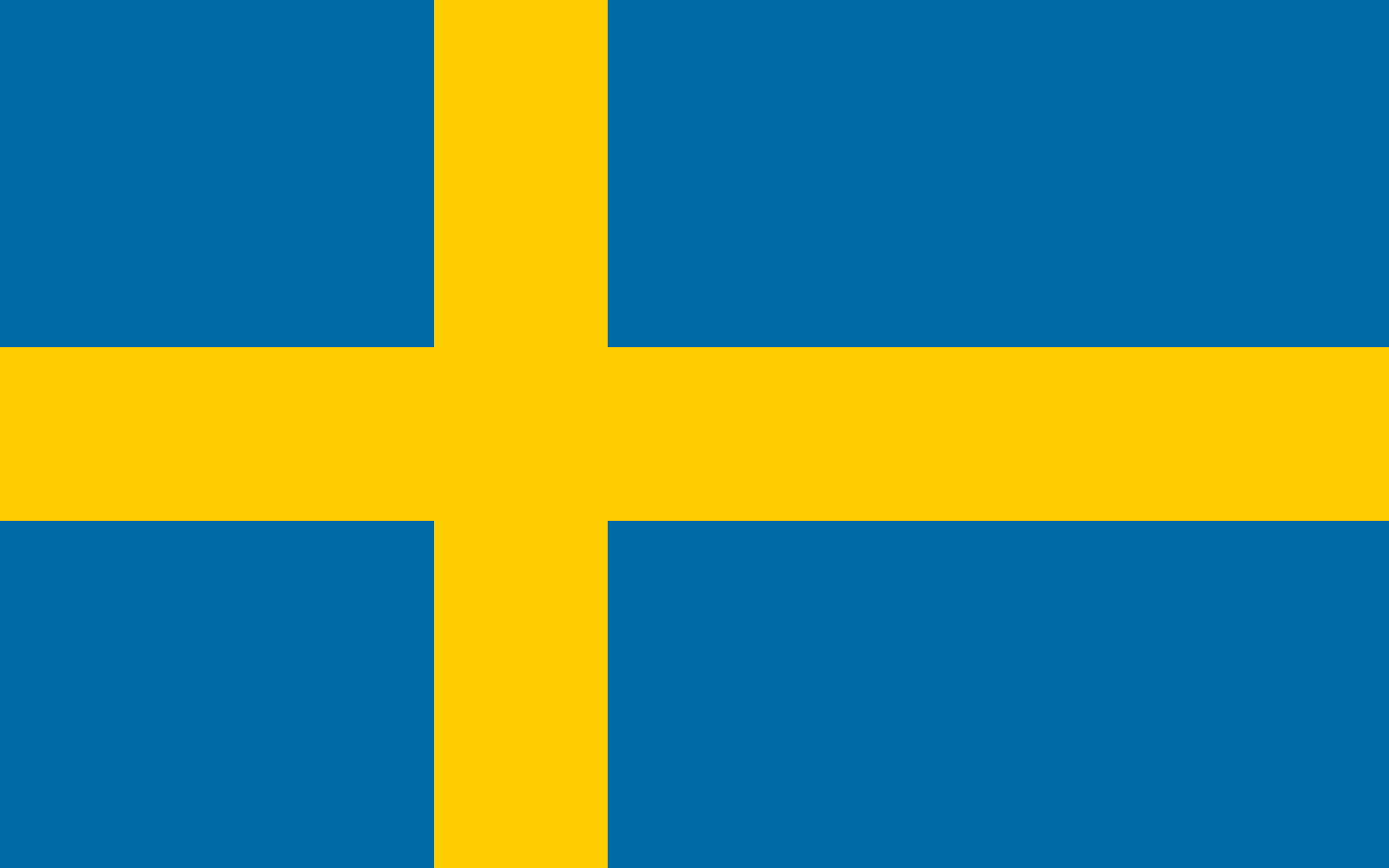 Existing GSI facility
FAIR facility
International project
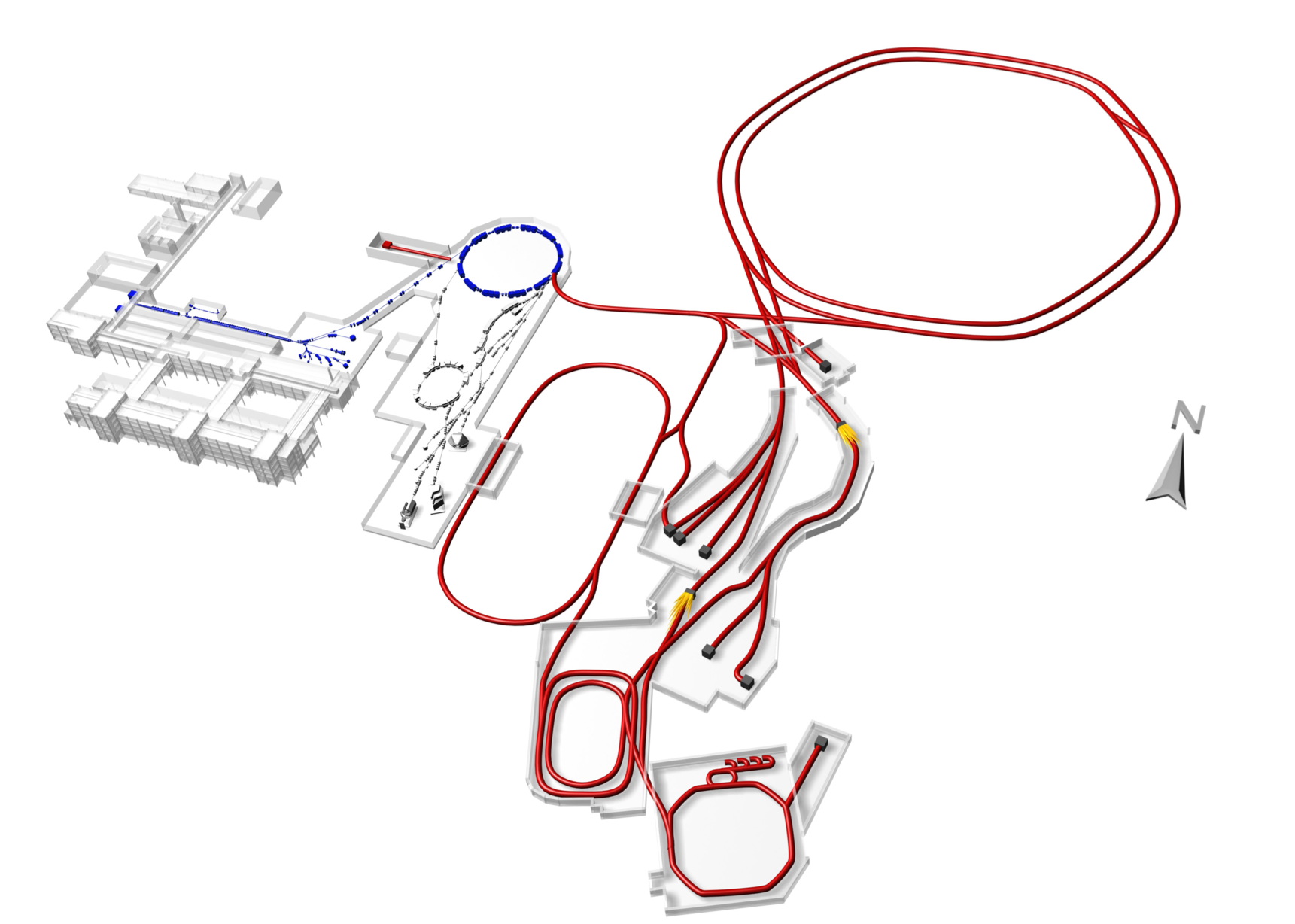 SIS100
SIS18
p-LINAC
UNILAC
High intensity ion and antiproton beams for experiments in nuclear, atomic, plasma physics and material science.

Existing facility UNILAC/SIS18 will provide ion-beam source and injector for FAIR.
3
6/11/2019
P. Aguar Bartolome et al. | Testing of Series Superconducting Dipole Magnets for the SIS100 Synchrotron.
Heavy Ion Synchrotron SIS100
SIS100 = Schwerionensynchrotron 100 [Tm] = Heavy ion synchrotron (beam rigidity 100 [Tm]*)
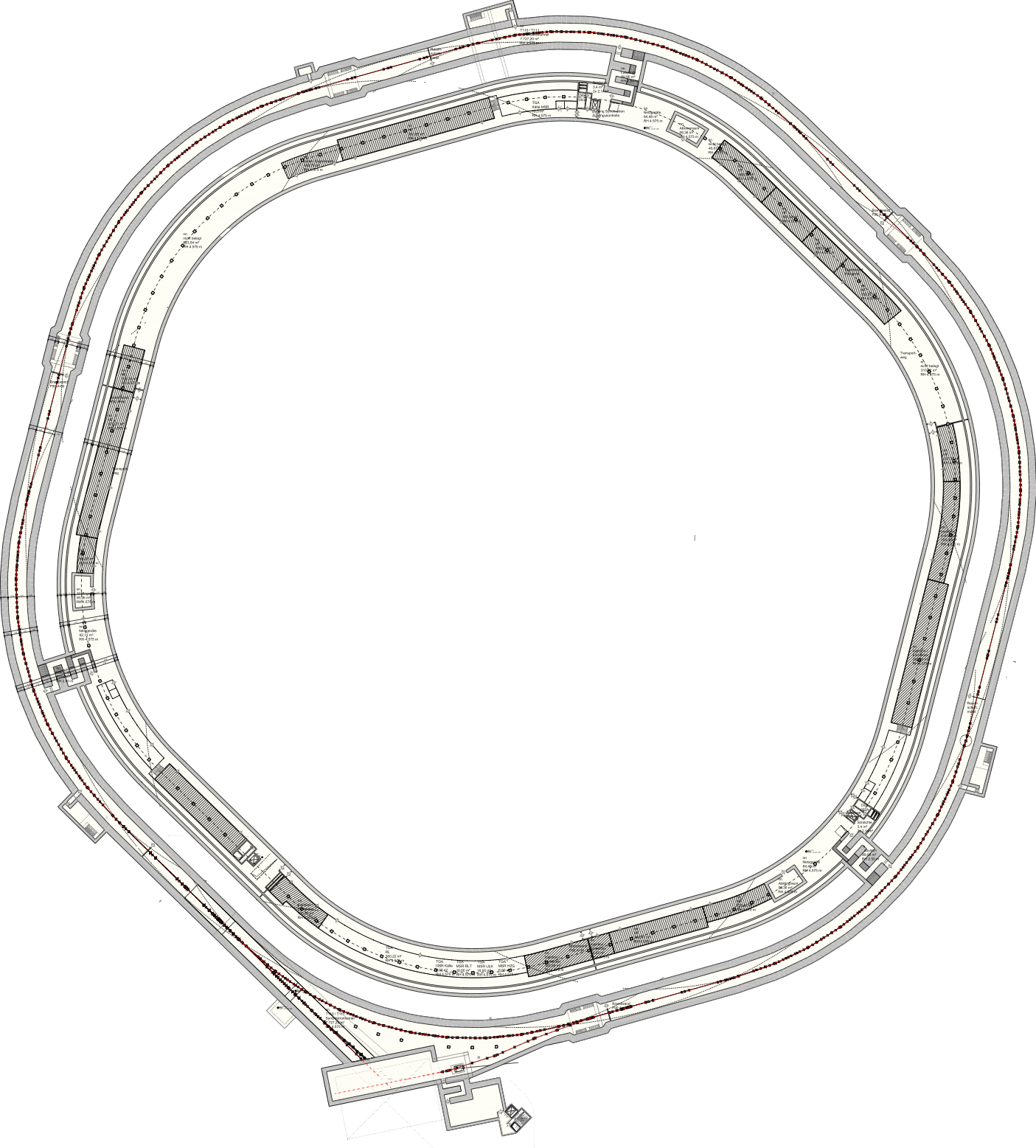 Hexagonal, circumference 1083.60 m

Operational modes: 

Ultra High Vacuum (10-11 mbar)
- Adsorption by cold vacuum chamber (10 - 15K)
- Superconducting (magnet) accelerator 

Fast-ramp machine ~0.5 sec. to maximum field
Accelerator tunnel SIS100
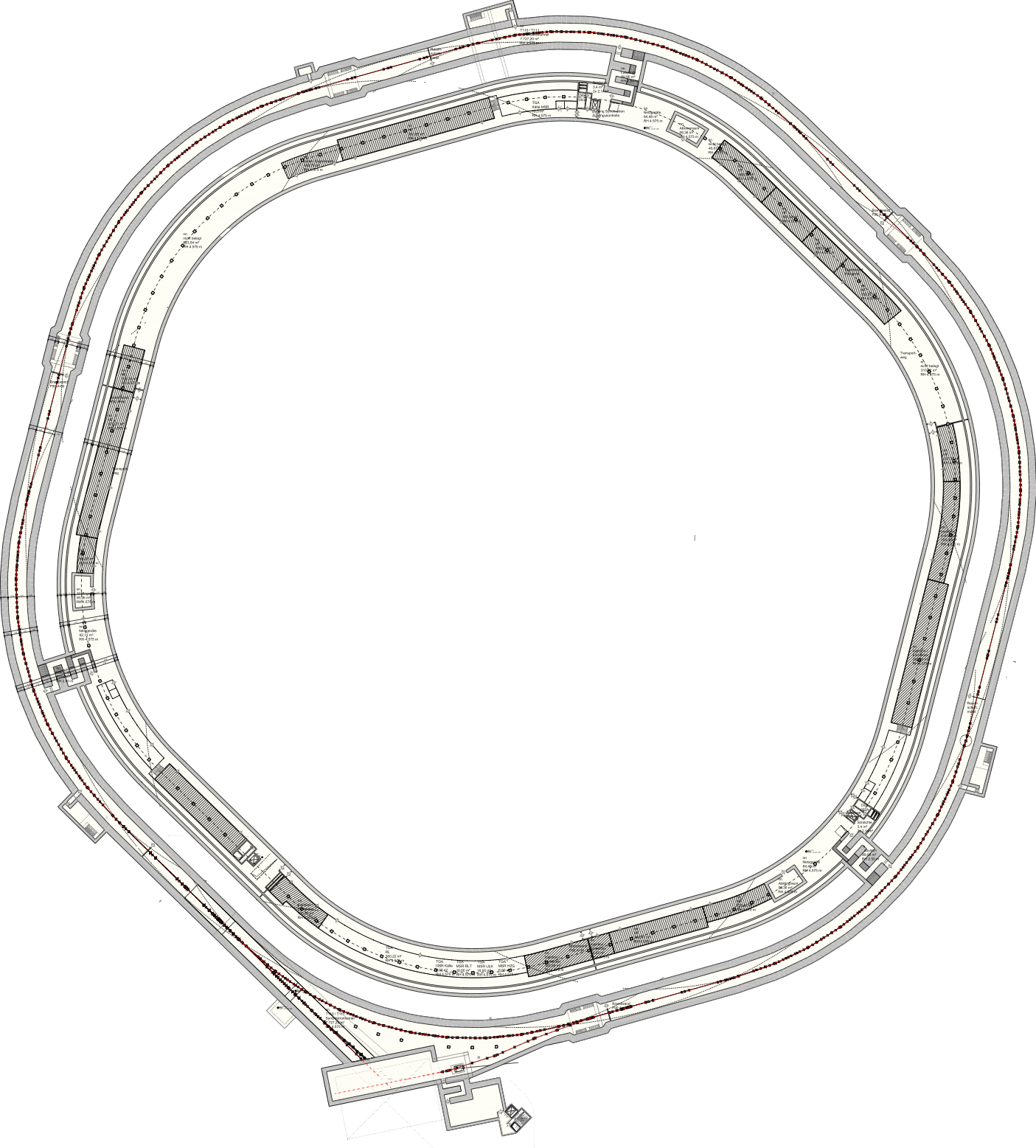 Service tunnel
*Beam rigidity 100 [Tm] = Bending dipole field 1.9 [T] × Bending radius 52.632 [m]
4
6/11/2019
P. Aguar Bartolome et al. | Testing of Series Superconducting Dipole Magnets for the SIS100 Synchrotron.
SIS100 Dipole Magnets: Design
Cryo-dipole module
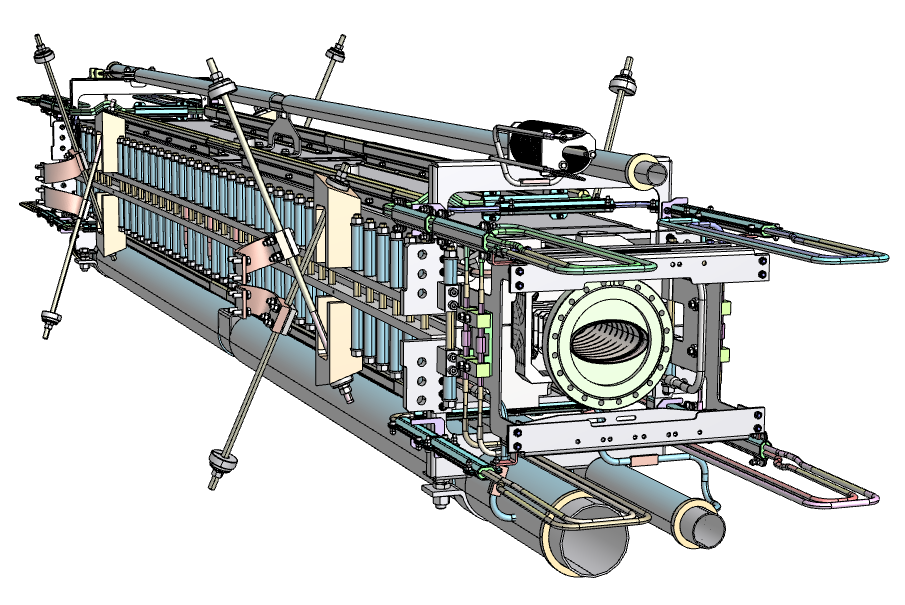 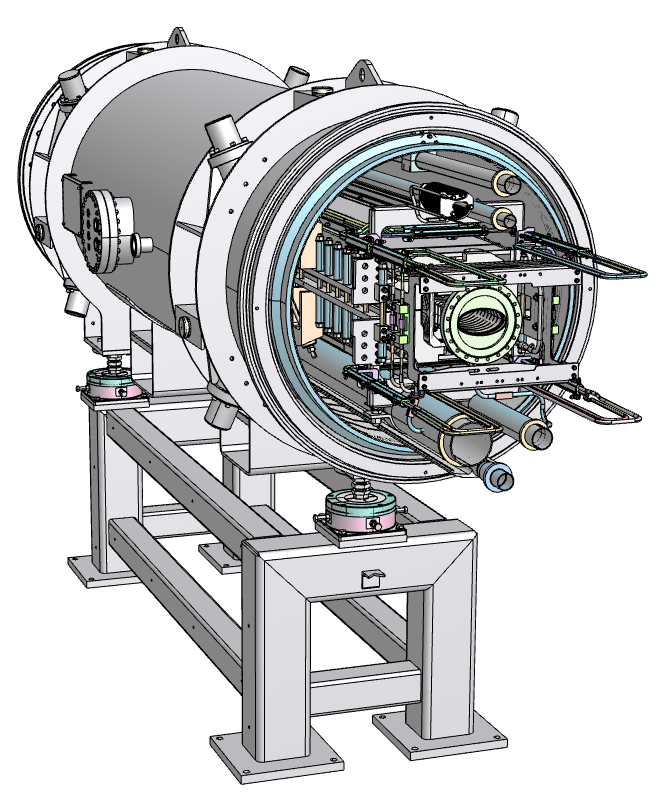 Super ferric magnets

Curved magnet

SC coil (4 turn per pole)

Nuclotron type cable

Cooling with 2-phase He @ 4.5K
≈ 3000 mm
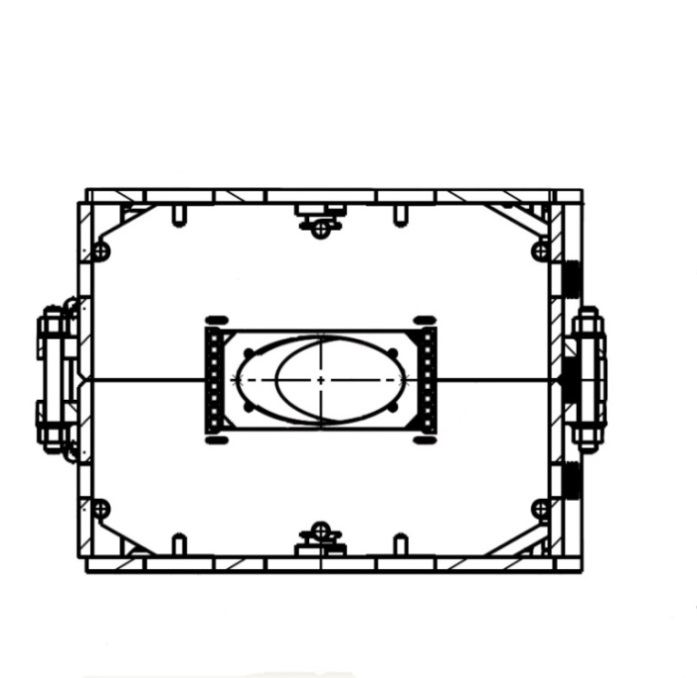 Cold mass with beam chamber
Magnet cross section
Nuclotron cable
68
266 mm
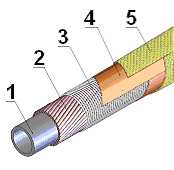 140.1 mm
1 - Cooling tube CuNi
2 - SC wire NbTi
3 - CrNi wire
4 - Kapton tape
350 mm
5
P. Aguar Bartolome et al. | Testing of Series Superconducting Dipole Magnets for the SIS100 Synchrotron.
SIS100 Dipole Magnets: Testing Strategy
Series dipoles are manufactured at Bilfinger Noell GmbH, Germany
At contractor site:
At GSI site:
Standard Test Program for 100% of magnets:
documents control
quality controls
functionality tests @ 300K         (after delivery, after cold tests)
functionality tests @ 4.5K including magnetic field measurements (DC, AC mode)
Quality inspections on different production steps 
(e.g. yoke geometry for half yokes before and after welding, after assembly with the coil)
Functionality tests @ 300K 
components of assembly
assembled magnet
Factory  Acceptance Test (FAT)
measurement protocols
quality certificate (summary of single tests)
6
6/11/2019
P. Aguar Bartolome et al. | Testing of Series Superconducting Dipole Magnets for the SIS100 Synchrotron.
Site Acceptance Test (SAT): Scope
Machine control
Quality assurance (including safety)
Integral B-field
Harmonics
Load line
Yoke geometry



Process lines



Instrumentation check
Electrical integrity



Quench performance
Static heat load and AC losses
aperture height (precise)
sag and twist
positioning
pressure and leak
massflow rate
positioning
For each dipole magnet:
HV
continuity
turn-to-turn insulation
About 30 parameters to control 

 About 110 steps to follow

 Duration ~ 3 weeks
7
6/11/2019
P. Aguar Bartolome et al. | Testing of Series Superconducting Dipole Magnets for the SIS100 Synchrotron.
Site Acceptance Test (SAT): Sequence
Reception
visual inspection
document check
SAT @300 K (Incoming)
instrumentation
electrical insulation
geometry
pressure and leaks, massflow rate
Mounting on the test bench
Installation of the MF-probe
electrical integrity magnet+current leads
pumping           24 h
cool down           76 - 90h
SAT @ 4.5K
electrical integrity and insulation
magnet training
inductance
magnetic field
static and AC losses
Warming up and dismounting
SAT @ 300K (Outgoing)         1- 2 days
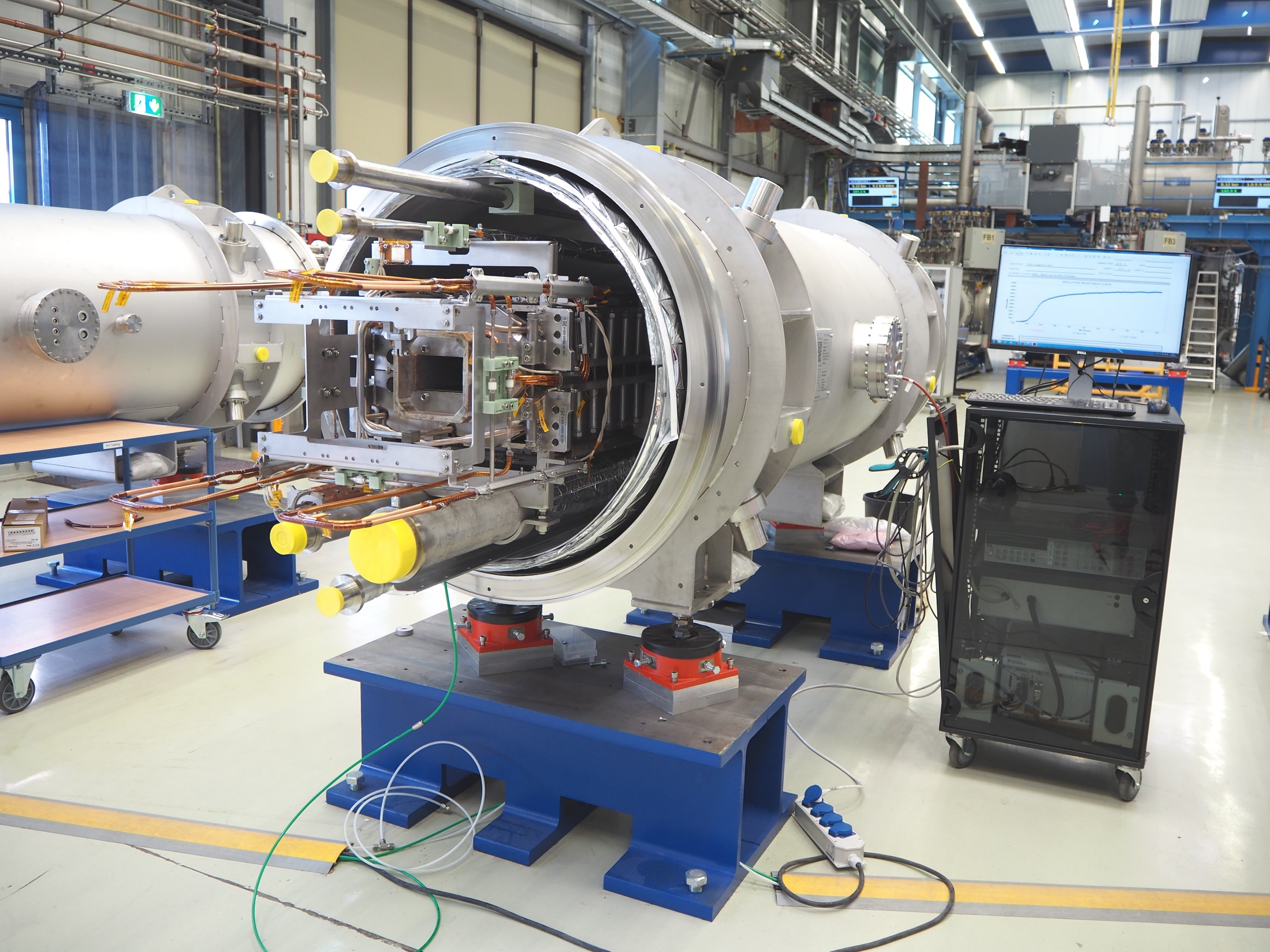 ~ 5 days
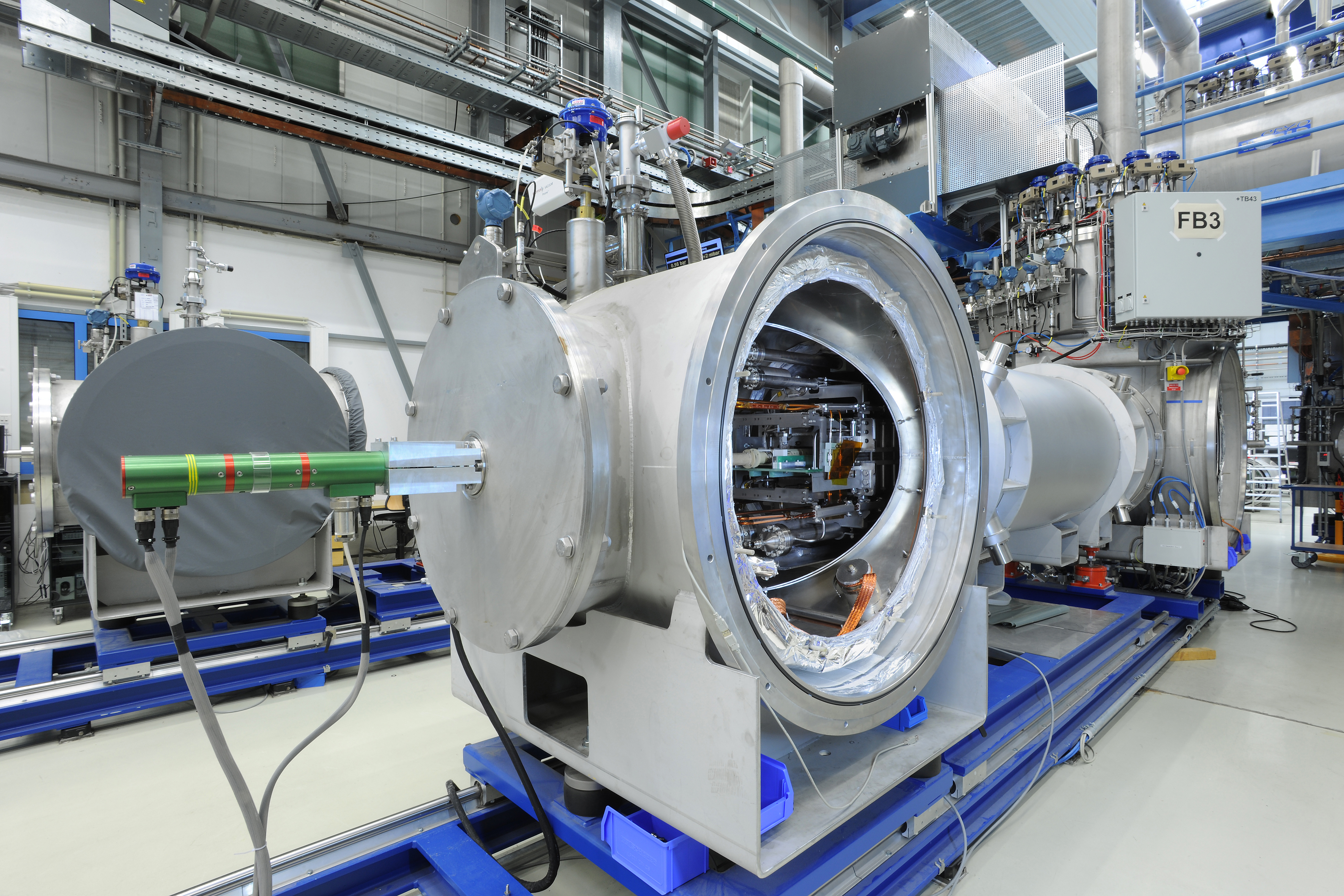 2 - 3 days
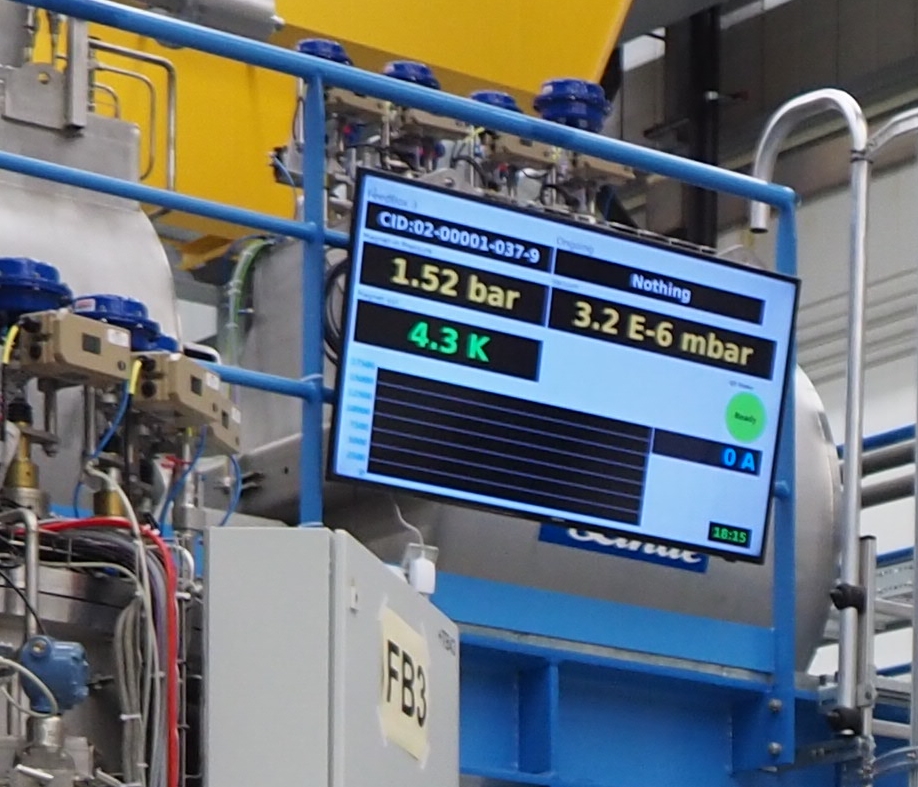 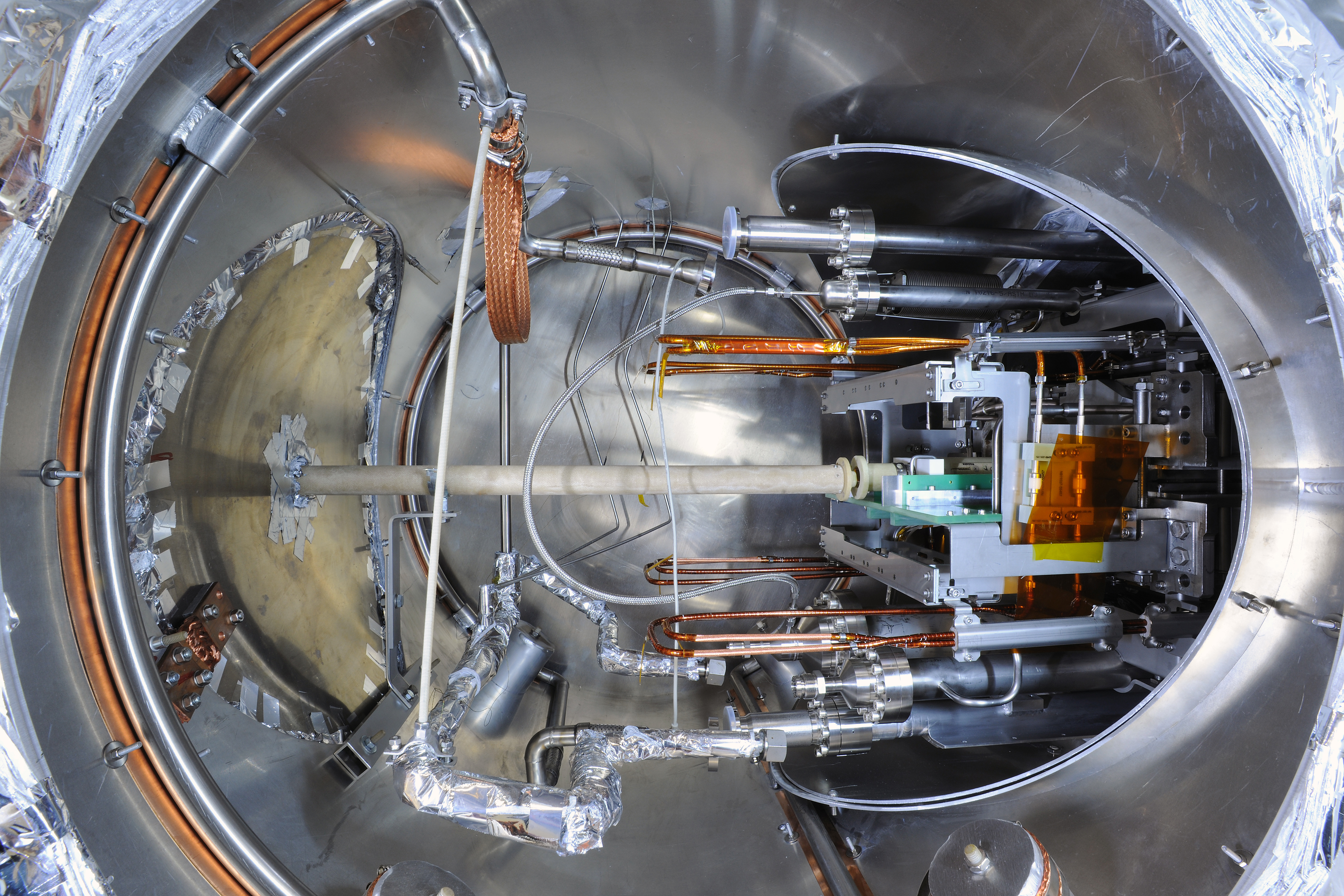 3 - 4 days
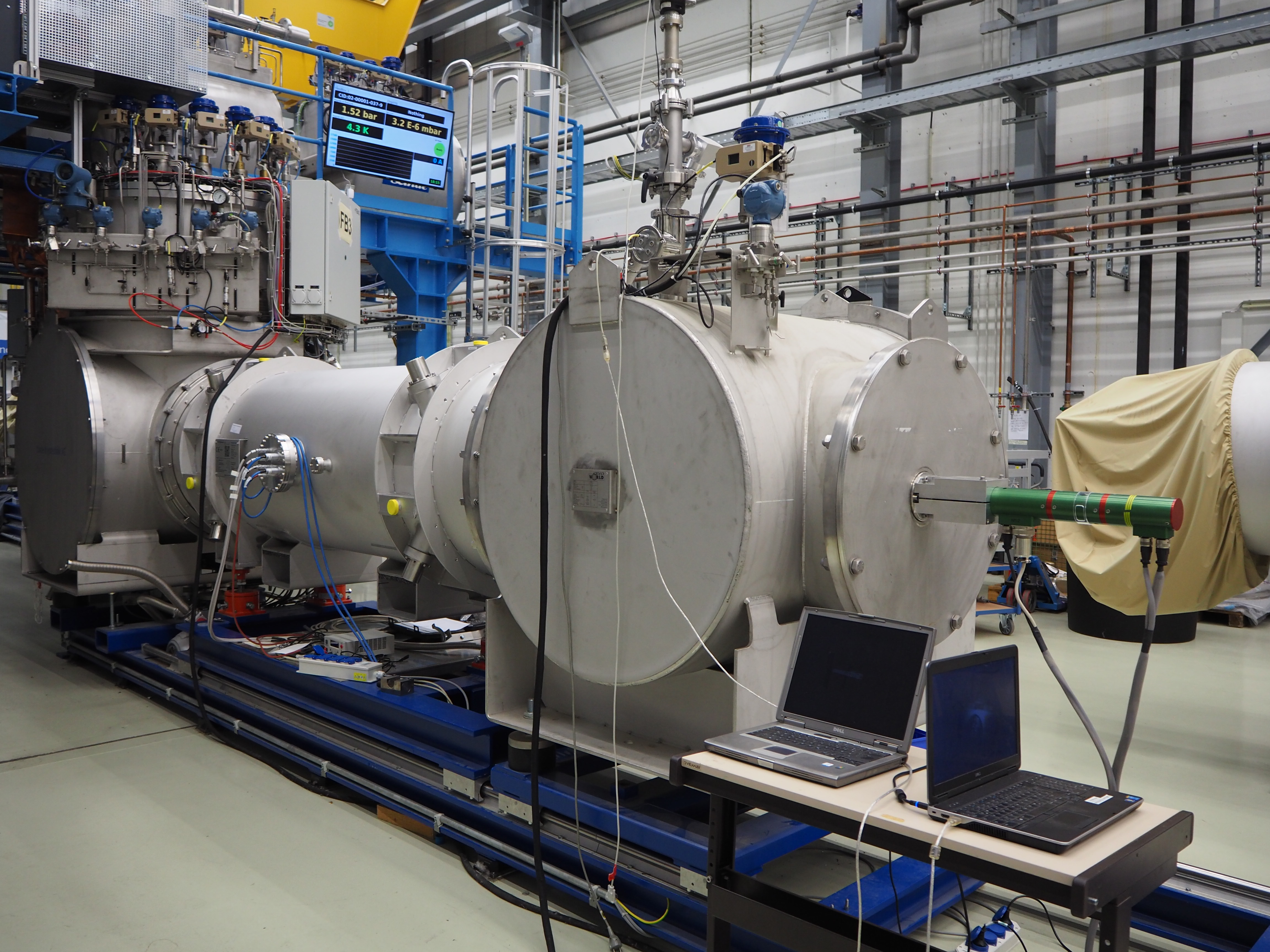 4 - 5 days
6/11/2019
P. Aguar Bartolome et al. | Testing of Series Superconducting Dipole Magnets for the SIS100 Synchrotron.
GSI Test Facilities for SIS100 Magnets
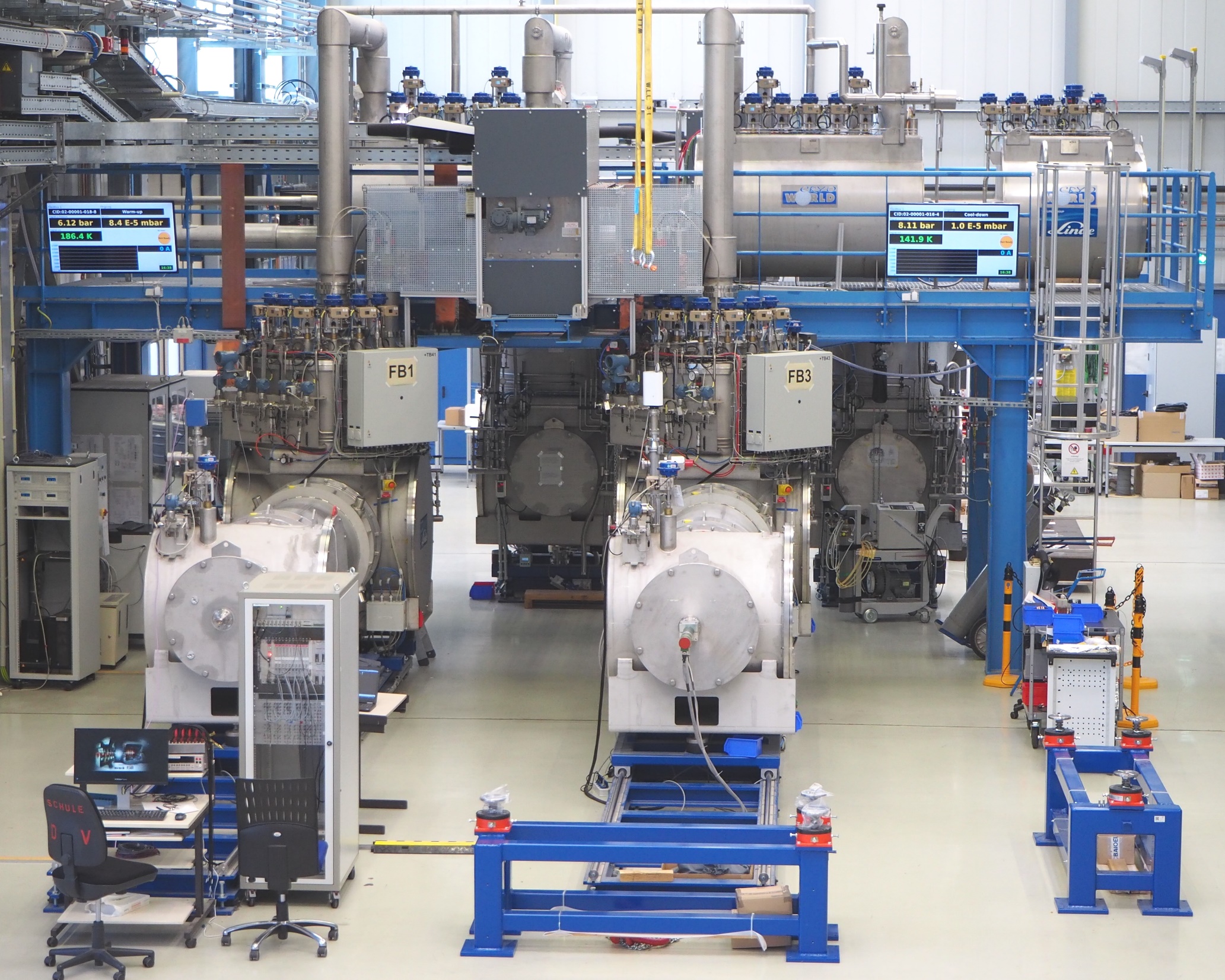 4
3
Series Test Facility (STF)
Cryo-plant 1.5 kW  – commissioned Q2/2015
Power converters 2 x 20 kA (66 V) –commissioned Q1 & Q3/2016 
14 kA DC HTS Current Leads (CL) – commissioning  Q3/2015 – Q1/2017
QD / Magnet protection system 
687m2 total area
4 test benches for cold tests 
6 preparation benches
Calibration chain for MF-probe
2
1
5
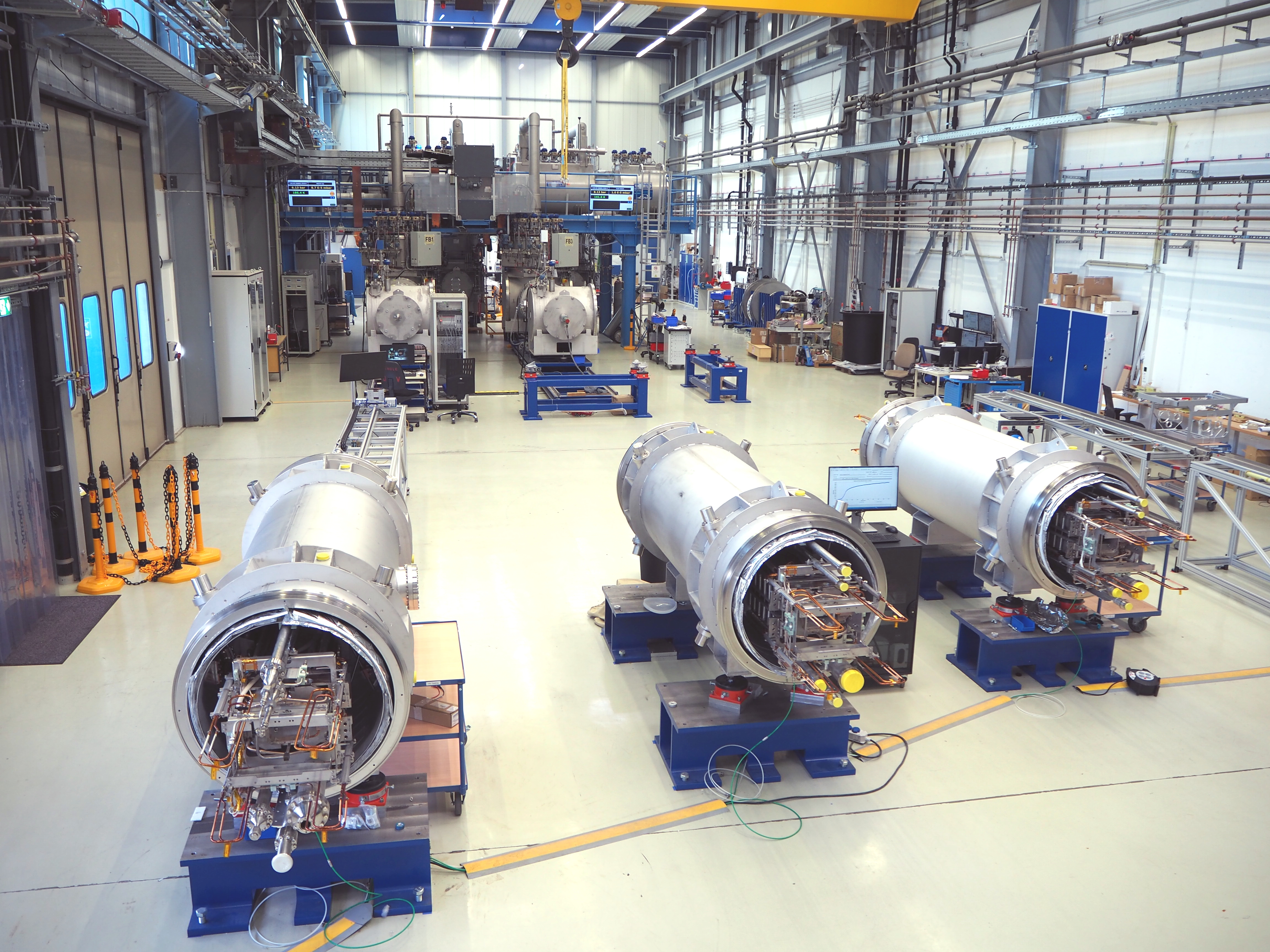 Full readiness for operation August 2017
5
Test benches for superconducting magnets: 1 - end box, 2 - feed box, 3 - distribution box, 4 - power switch, 5 - preparation bench
9
6/11/2019
P. Aguar Bartolome et al. | Testing of Series Superconducting Dipole Magnets for the SIS100 Synchrotron.
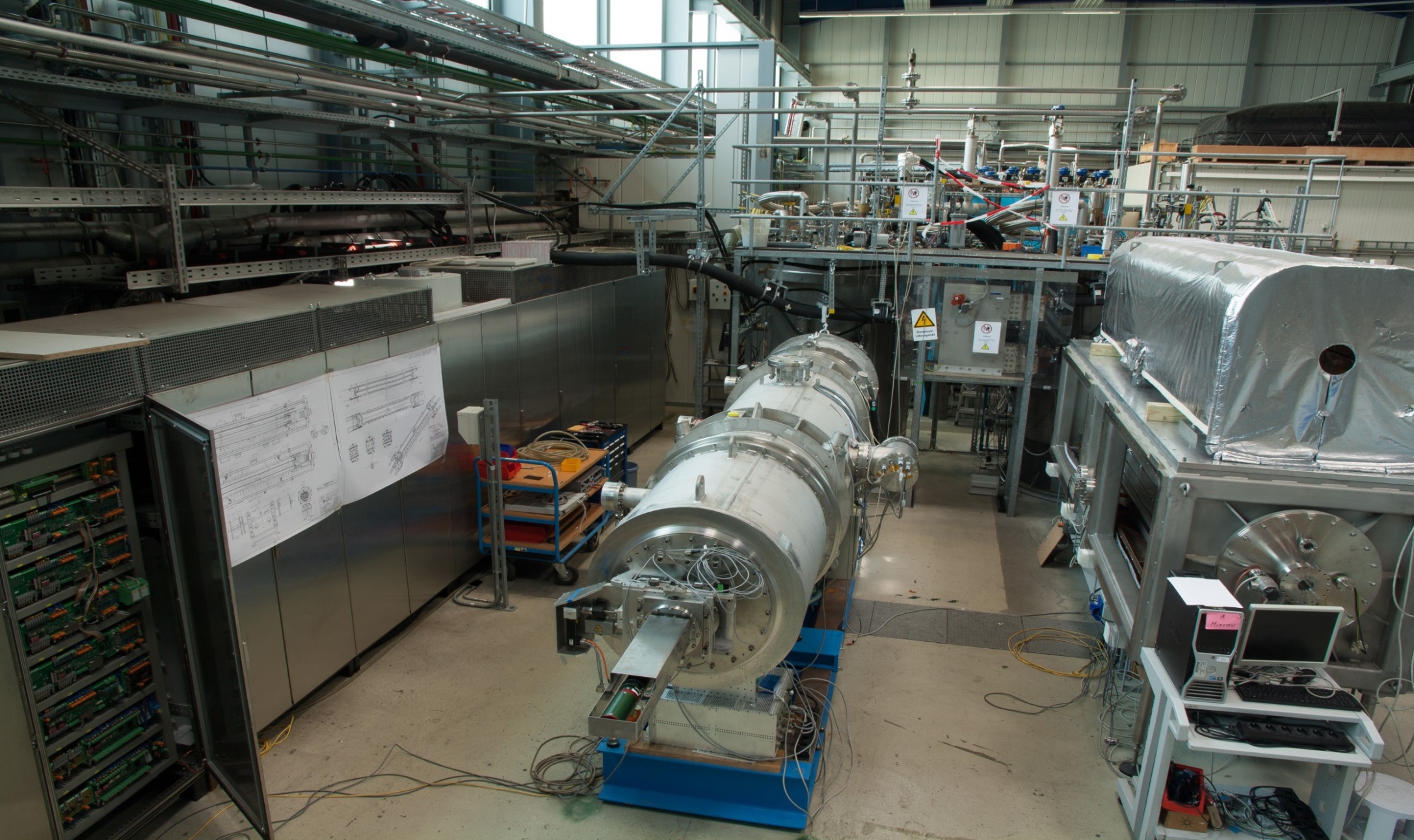 GSI Test Facilities for SIS100 Magnets
Prototype Test Facility
Cryo-plant 0,6 kW  – commissioned 2007
Power converters 20 kA (66 V) – commissioned Q3/2013 
14 kA DC HTS Current Leads (CL) – commissioning  Q3/2013, Q4/2014
QD / Magnet protection system 
150 m2 total area
1 test benches for cold tests SIS100 dipole
1 universal cryostat
2
4
3
5
1
1 - power converter, 2 - feed box for testing of SIS100 magnets, 3 - First of series dipole for SIS100, 4 - power switch, 5 - Universal cryostat for cryogenic tests of small components.
1
10
6/11/2019
A.Mierau et al. Testing of Series Superconducting Dipole Magnets for the SIS100 Synchrotron. | ASC2018
Main Measurement Systems
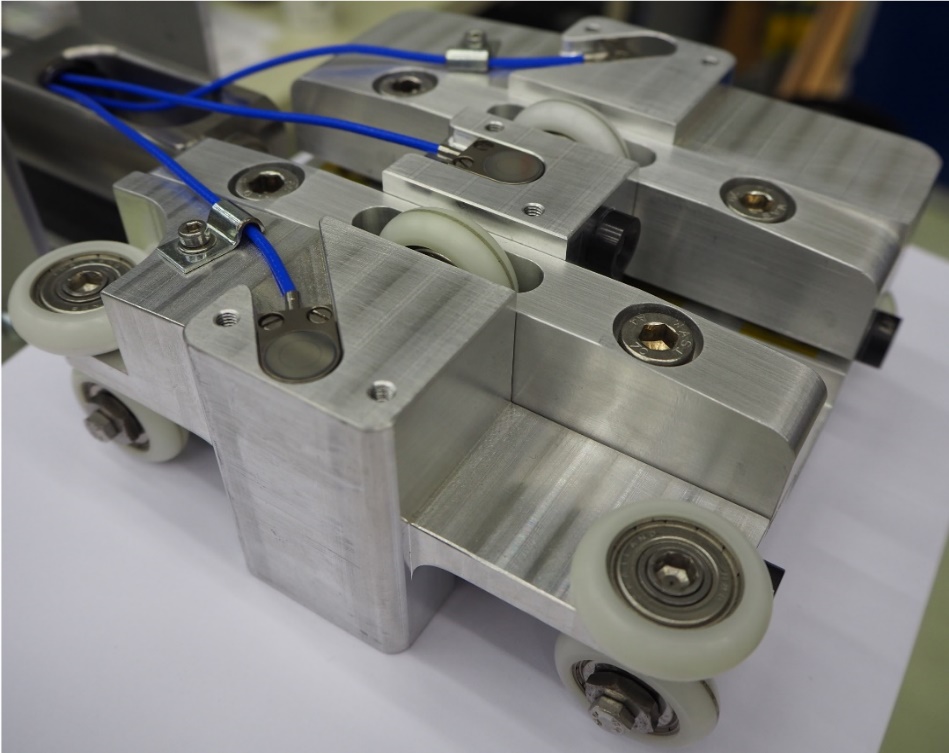 System for high precision gap height measurement
2
6 capacitive sensors CSH1,2FL(20)-CRm 4,0 from Micro - Epsilon GmbH& Co.KG
4
2
Linear encoder WDS-100-P 115-CR
      from Micro-Epsilon GmbH& Co for reproducible         
      positioning of the carriage along the magnet
1
3
absolute precision 15µm 
     relative precision < ± 3µm
1 - carriage, 2 - capacitive sensors, 3 - wheels,
 4 - holder for spherically mounted retroreflectors.
@ 300K
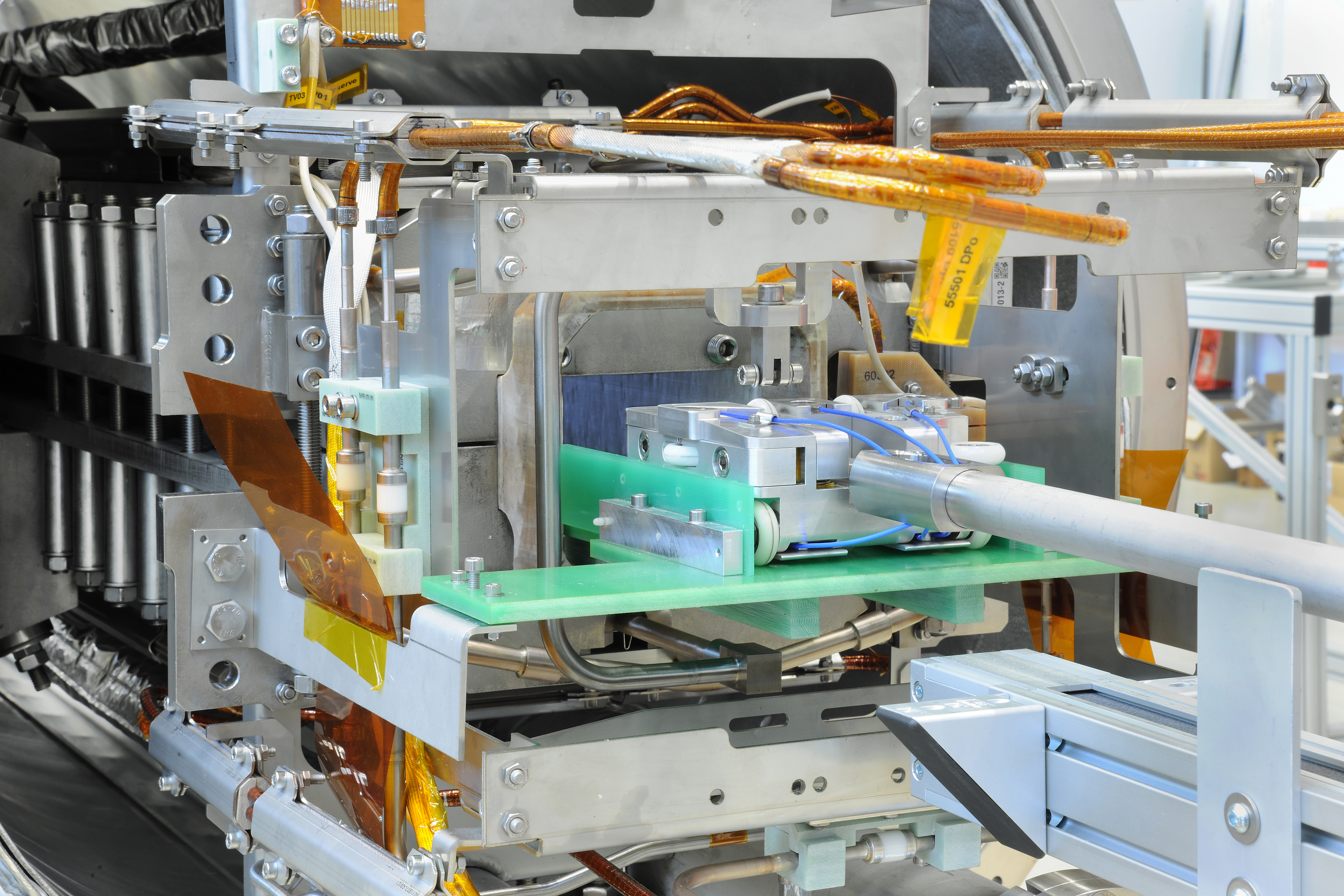 In combination with a laser tracker, the
system provides data regarding the yoke’s sag and twist.
11
6/11/2019
P. Aguar Bartolome et al. | Testing of Series Superconducting Dipole Magnets for the SIS100 Synchrotron.
Main Measurement Systems
System for magnetic field measurements
The measuring probe is designed and built in collaboration with CERN
rotated ferro fluidic feed througth
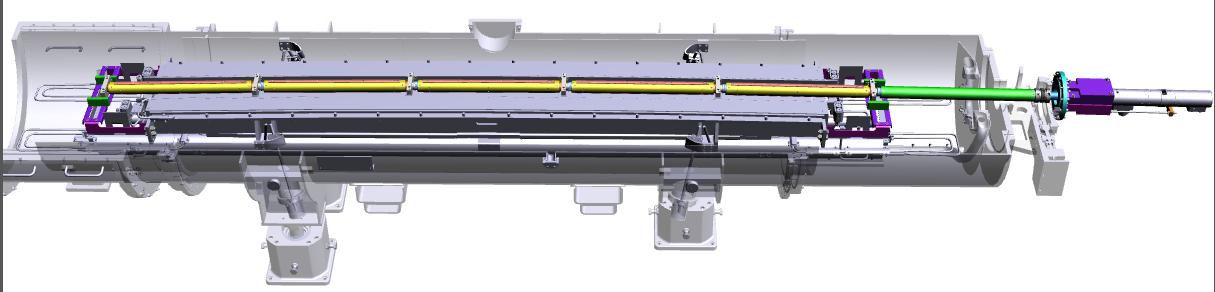 motor unit
3600 mm
5 measuring heads – tangential coils
3 pick up coils per head, 600 mm length
Effective surface 1.67 m2
Ti-alloy bellows – interconnection between segments and to align the heads along the beam axis
SiN ball bearings for rotation motion
Ceramic supporting blocks for transverse positioning in the gap
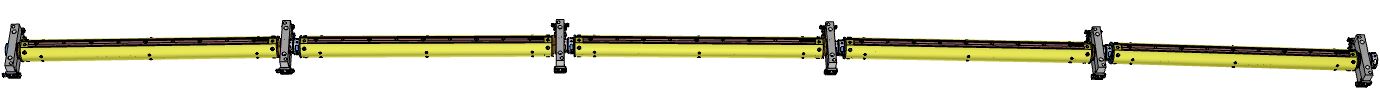 measuring head
supporting block
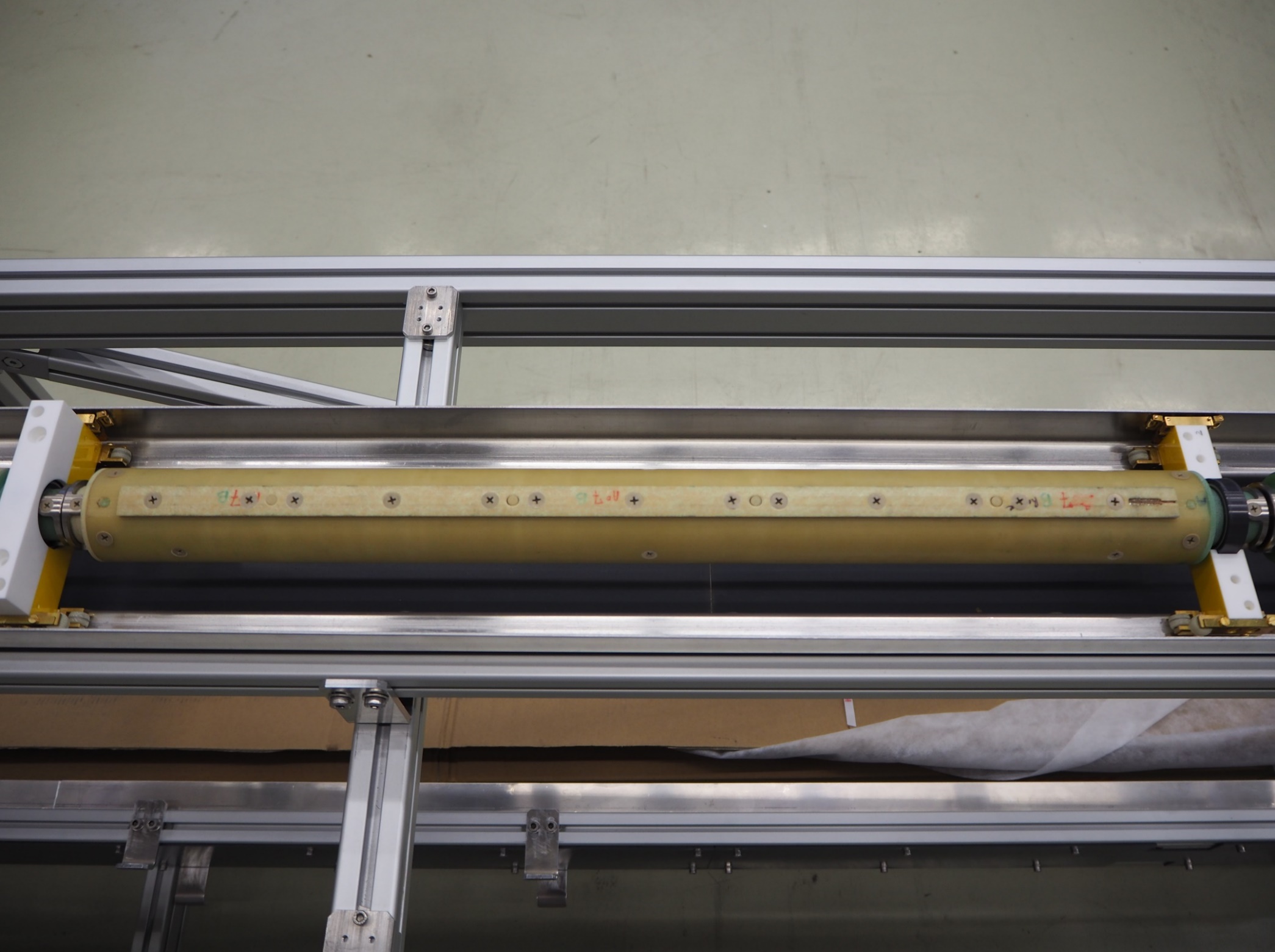 620 mm
SiN ball bearing
Ti bellow
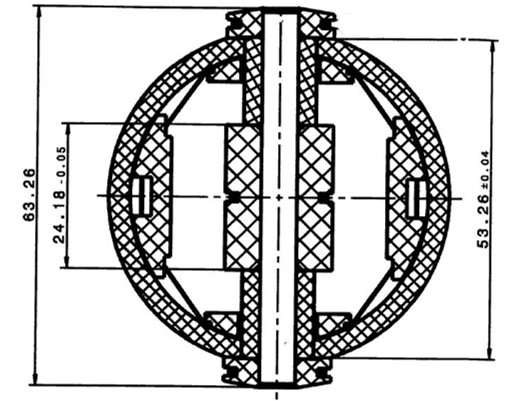 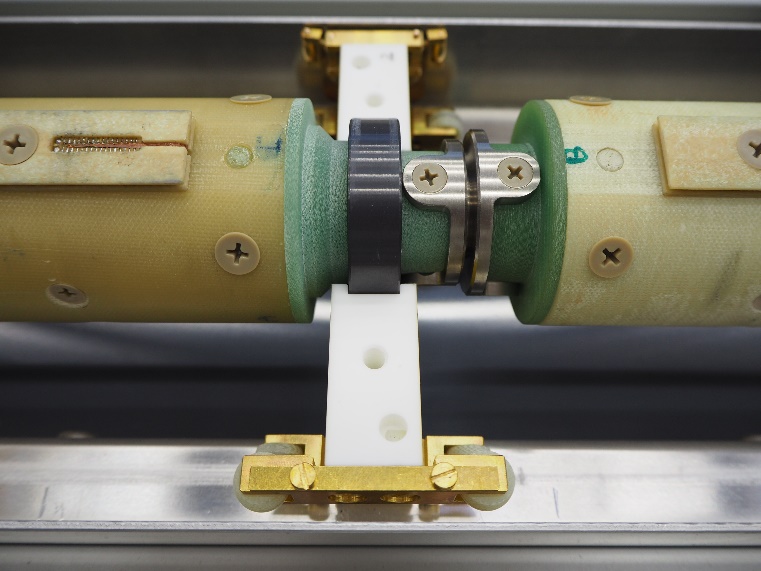 Field measurements in vacuum @ 4.5K
Cross section of the measuring head (3 tangentinal coils)
12
P. Aguar Bartolome et al. | Testing of Series Superconducting Dipole Magnets for the SIS100 Synchrotron.
Test Status for SIS100 Series Dipoles
The measurement results reveal an excellent performance of the chosen design and high production quality.
The magnetic field shows very low variation in terms of the field integral and the low harmonic content is satisfactory for the beam physics requirements.
Quench performance verifies a high stability of the coil structure in the yoke.
Dipole magnets delivered
Dipole magnets tested
13
P. Aguar Bartolome et al. | Testing of Series Superconducting Dipole Magnets for the SIS100 Synchrotron.
Summary and Outlook
The series production of the SIS 100 dipole magnets started in August 2016
The first series dipole was delivered to GSI at the end of September 2017
Quality control and functionality tests at contractor and GSI site are defined 
High precision measurement systems were developed for magnet evaluation
Excellent performance of the chosen design and high production quality.
Almost 50% of the series dipoles successfully tested.
Dipole series production is ongoing with a delivery rate of approx. one magnet per week.
14
6/11/2019
P. Aguar Bartolome et al. | Testing of Series Superconducting Dipole Magnets for the SIS100 Synchrotron.
SAT Team
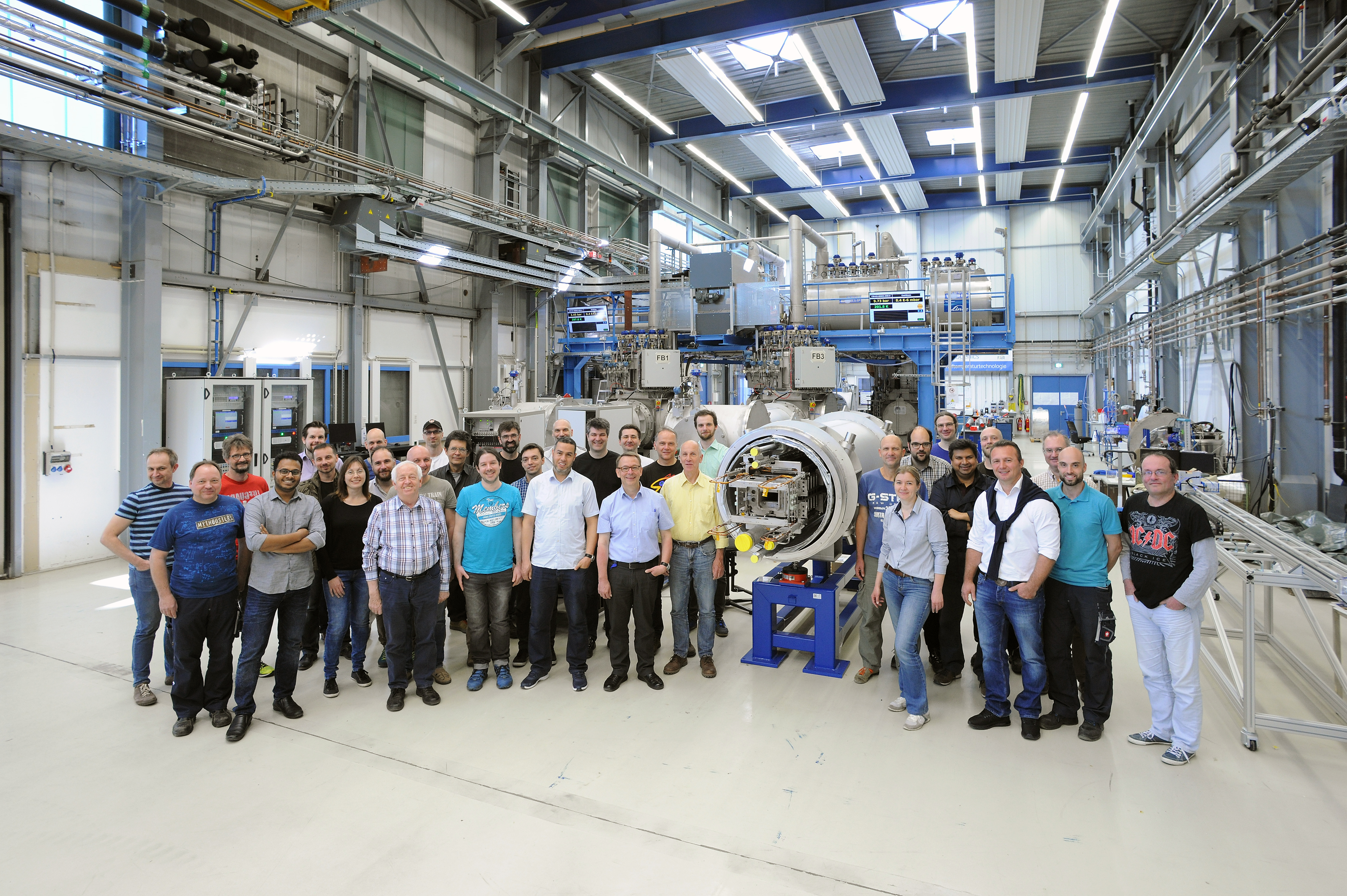 GSI departments
Cryoplant operators 
Transport and installation
Quality assurance 
DAQ, control and software
Test coordinators  
Survey & alignment
Electrical integrity
Field measurement
Quench detection
SCM, QA, TRI, CRY, EN-MG, EPS, VAC, BB, RHV
Support on demand – MEWE, KB, ENG
15
6/11/2019
P. Aguar Bartolome et al. | Testing of Series Superconducting Dipole Magnets for the SIS100 Synchrotron.
Thank you for your attention
16
A.Mierau et al. Testing of Series Superconducting Dipole Magnets for the SIS100 Synchrotron. | ASC2018
Backup 1
17
6/11/2019
P. Aguar Bartolome et al. | Testing of Series Superconducting Dipole Magnets for the SIS100 Synchrotron.
18
P. Aguar Bartolome et al. | Testing of Series Superconducting Dipole Magnets for the SIS100 Synchrotron.
SIS100 Superconducting Magnet System
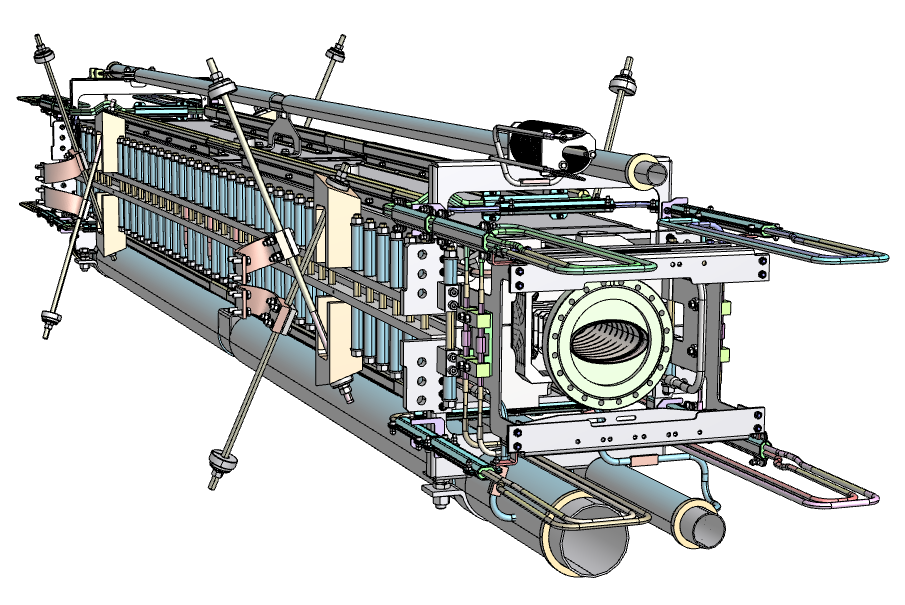 Main Dipole Magnets
Super-Ferric 1.9T @ 13.2 kA
Window frame, curved magnet R 52.632 m
Nuclotron cable
fast ramped 
cooling with 2 phase He
108 Magnets
cold mass 
with beam chamber
Nuclotron cable:
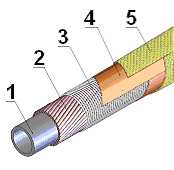 1 - Cooling tube CuNi
2 - SC wire NbTi
3 - CrNi wire
4 - Kapton tape
5 - Glasfiber tape
Main Quadrupole Magnets
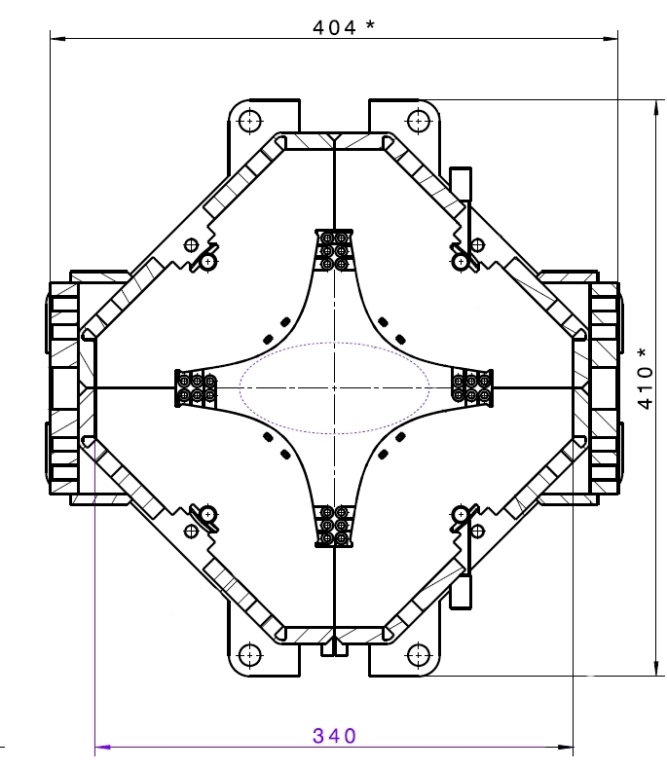 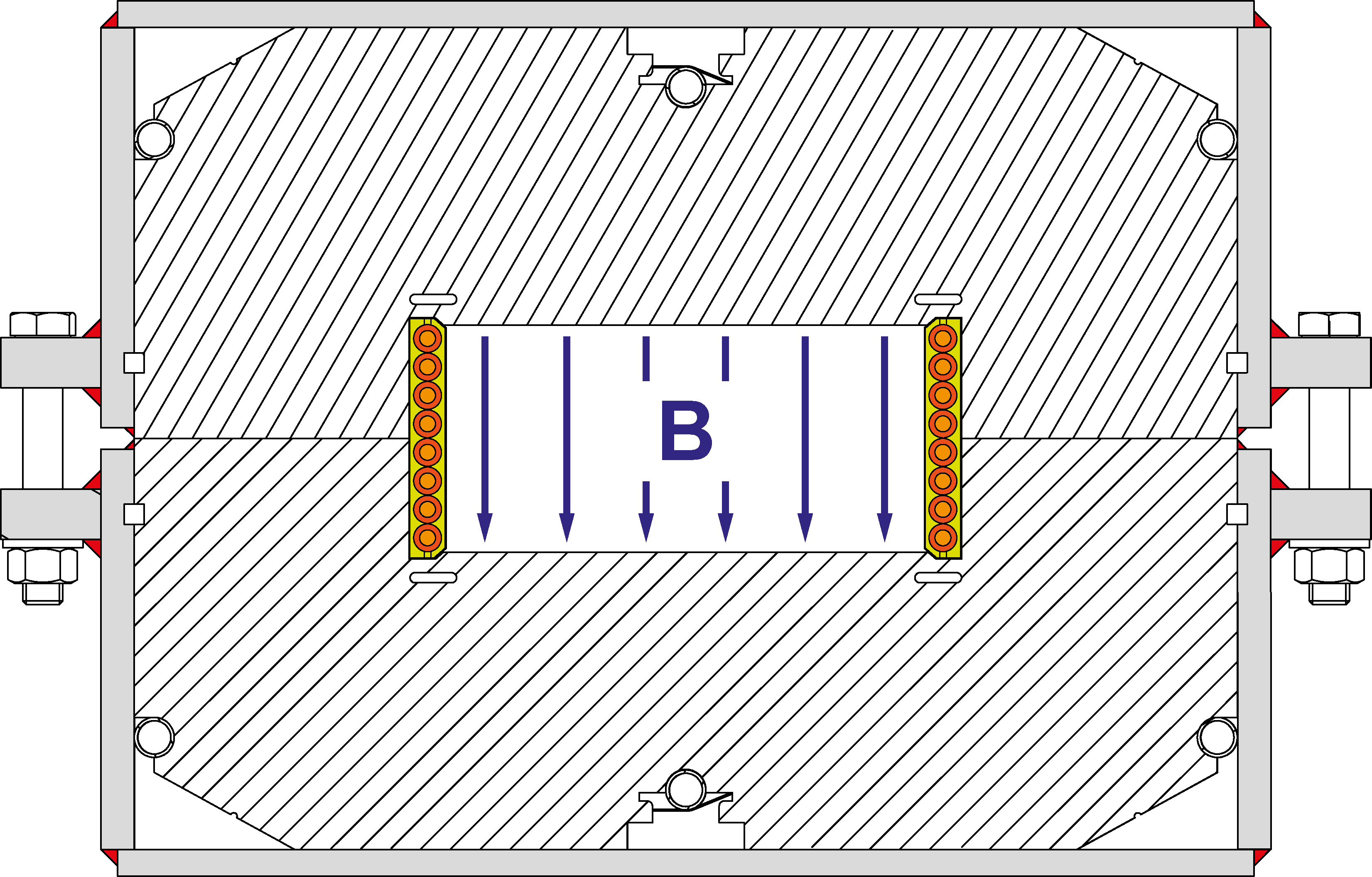 Super-Ferric 10 kA , 27.7 T/m
Nuclotron cable
cooling with 2 phase He
166 Magnets
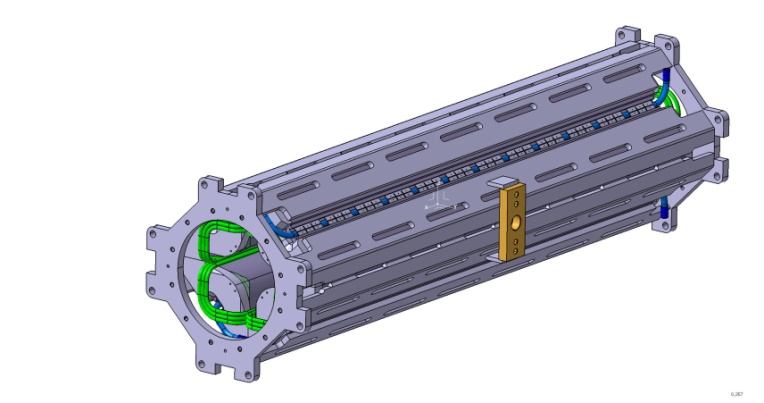 yoke cross section 
with coil
19
P. Aguar Bartolome et al. | Testing of Series Superconducting Dipole Magnets for the SIS100 Synchrotron.
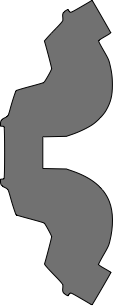 SIS100 Superconducting Magnet System – Corrector Magnets
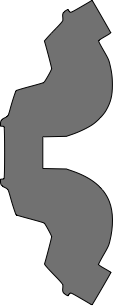 Chromaticity sextupole:
Super-Ferric 232 T/m2
Nuclotron cable
Nested (horisontal and vertical correction)
42 Magnets
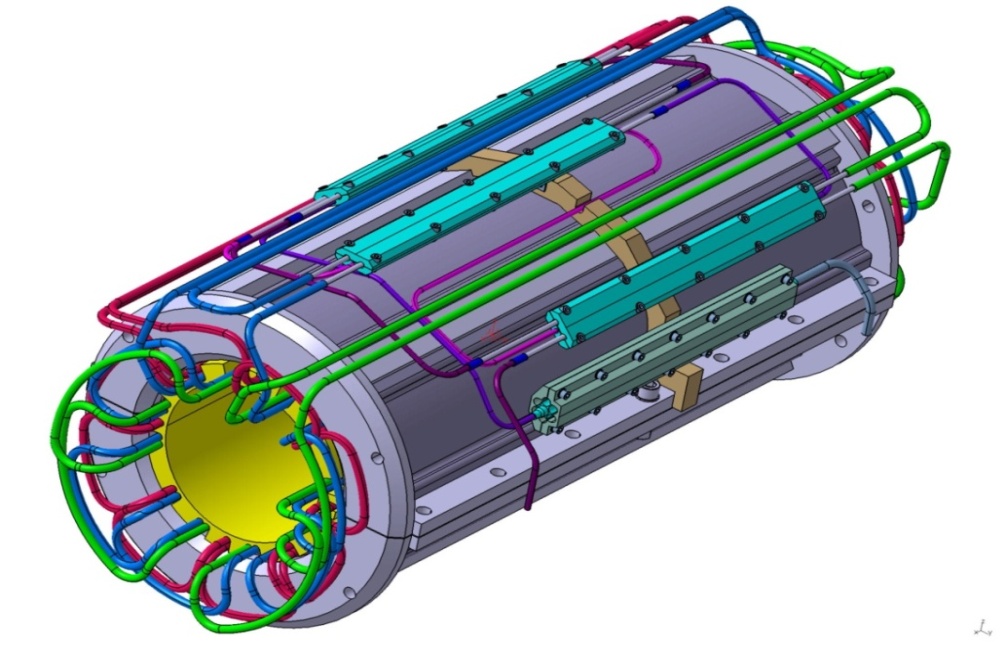 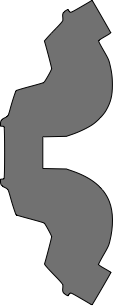 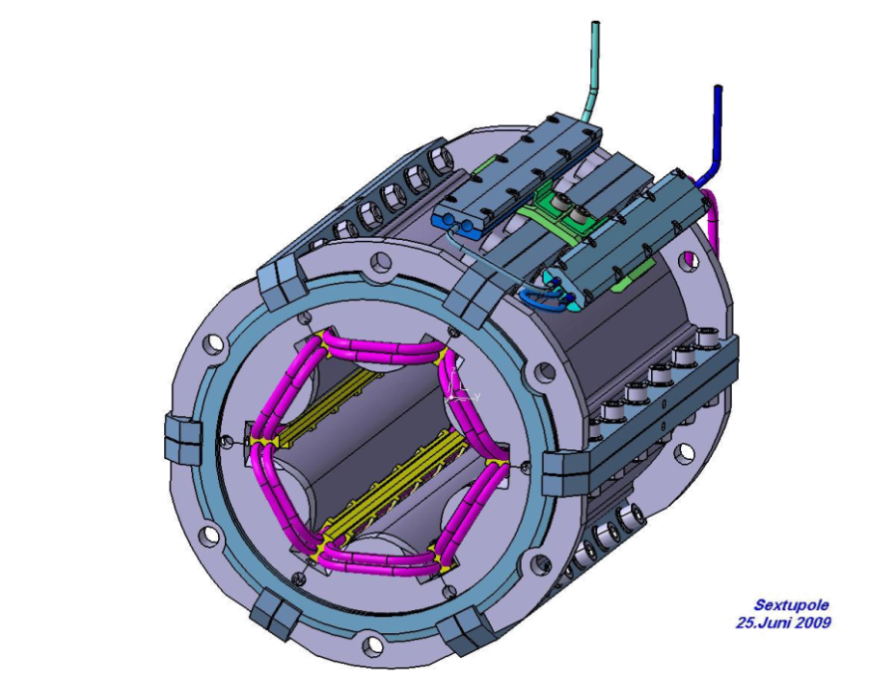 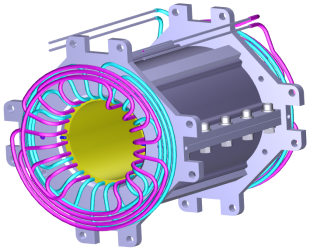 Steering magnet:
Cos-Θ
Nuclotron cable 
      with insulated strands
Nested (horizontal and vertical correction)
83 Magnets
Multipole corrector magnet:
Cos-Θ
Nuclotron cable
      with insulated strands
Nested (B2, A3, B4) correction
12 Magnets
Insulated Sc. strands connected in series
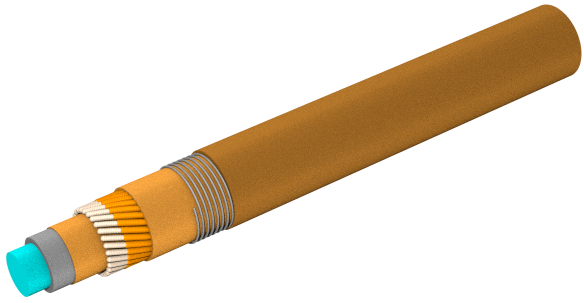 250A × 27 Strands = 6.75kA
20
P. Aguar Bartolome et al. | Testing of Series Superconducting Dipole Magnets for the SIS100 Synchrotron.
Main Measurement Systems
Calibration of the magnetic field measuring probe
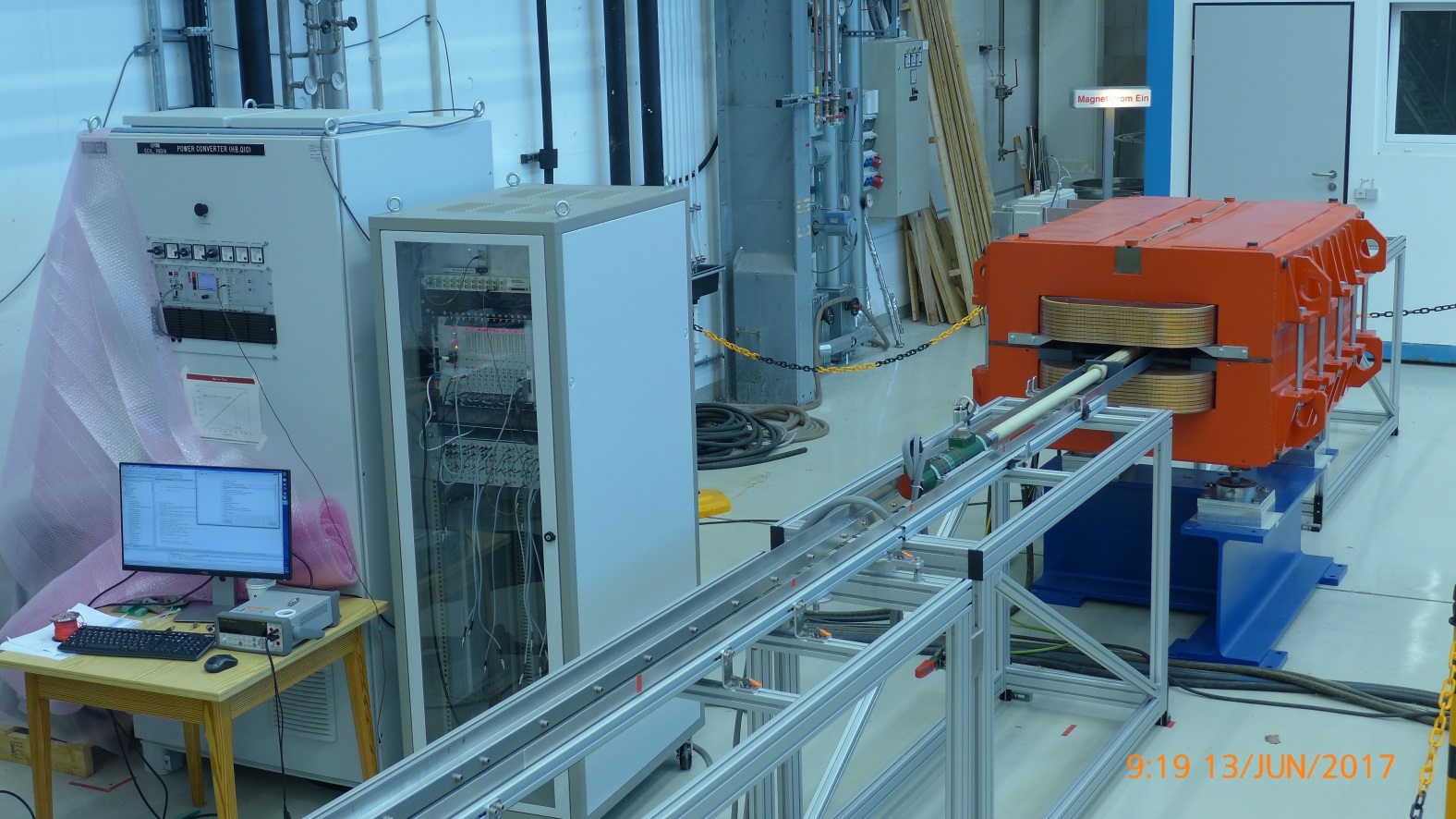 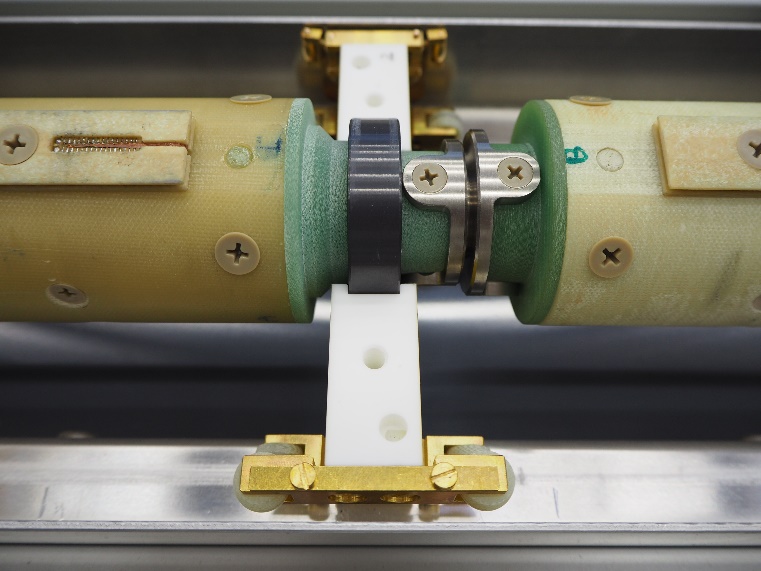 dose the warm calibration work for the cold measurements?
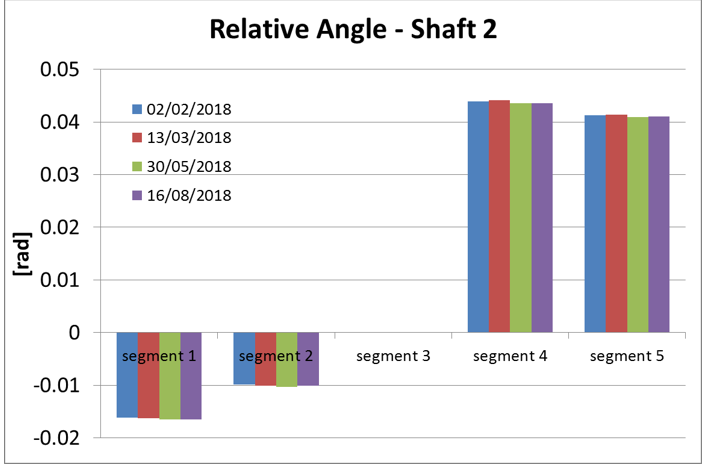 02/02/2018
  13/03/2018
  30/05/2018
  16/08/2018
yes, it works and is precise enough for qualifying of the SIS100 dipoles.
 Required precision < 4×10-3
1.007
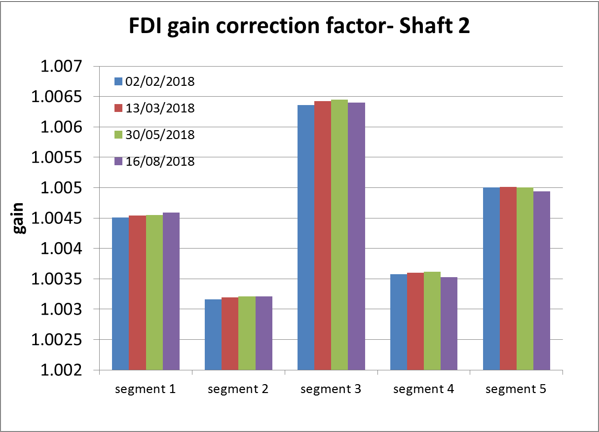 0.04
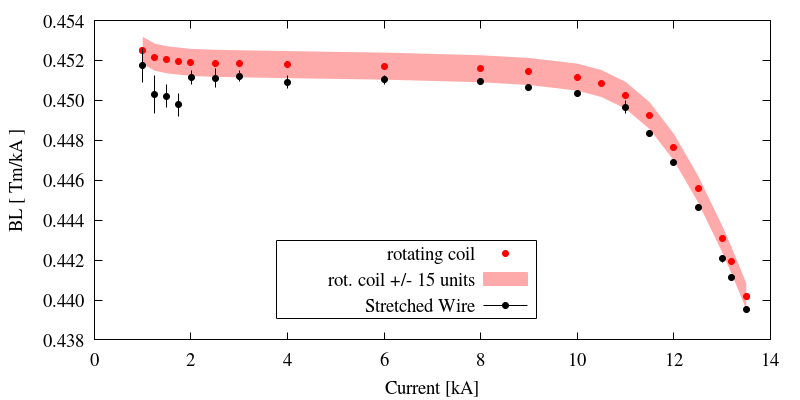 0.05
02/02/2018
  13/03/2018
  30/05/2018
  16/08/2018
0.03
1.006
Angle [rad]
0.02
1.005
0.01
gain
segm.1
segm. 2
0
1.004
segm.3
segm.4
segm.5
mechanic of the MF-probe is not affected by thermal cycles. The calibration stays stable
-0.01
1.003
-0.02
1.002
segm.4
segm.5
segm.1
segm.2
segm.3
21
6/11/2019
P. Aguar Bartolome et al. | Testing of Series Superconducting Dipole Magnets for the SIS100 Synchrotron.
Test Results for SIS100 Series Dipoles
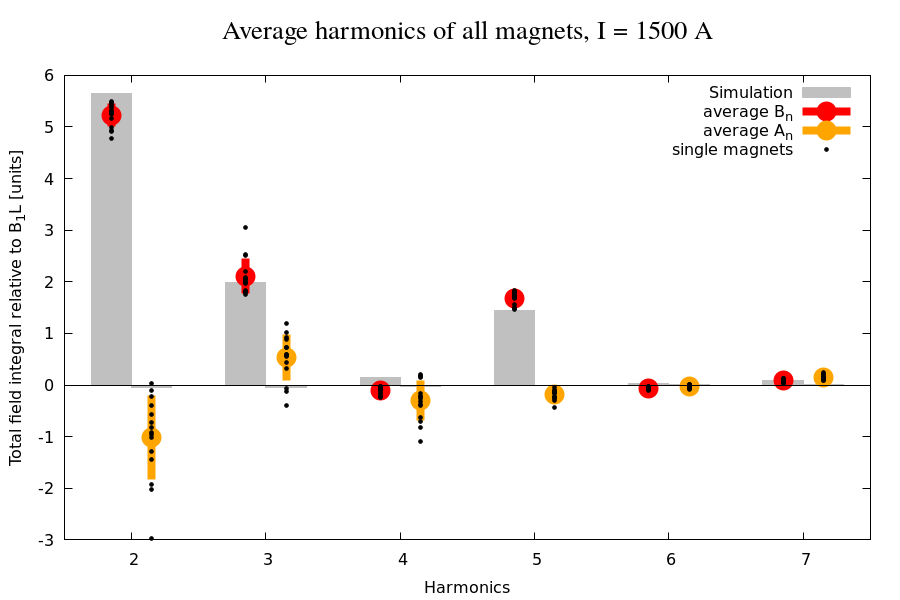 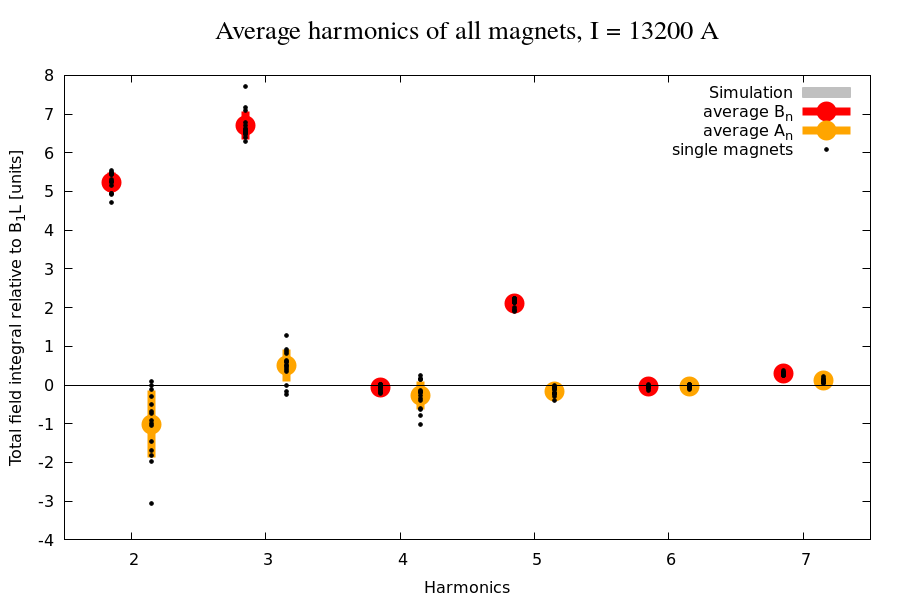 6
8
I = 1500 A
7
I = 13200 A
5
6
Integral Field
4
5
acceptance criteria from  SIS100:
4
3
3
2
[units]
2
1
1
measured on 15 magnets:
measured on 15 magnets:
0
0
ΔBL/BL = 4.1 ×10-4
ΔBL/BL = 4.1 ×10-4
-1
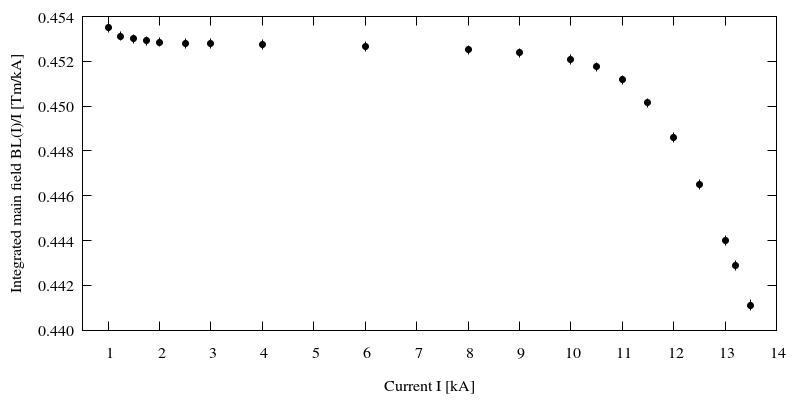 -1
-2
-2
Field homogeneity
-3
acceptance criteria:
-3
-4
3
3
7
7
5
5
4
4
2
2
6
6
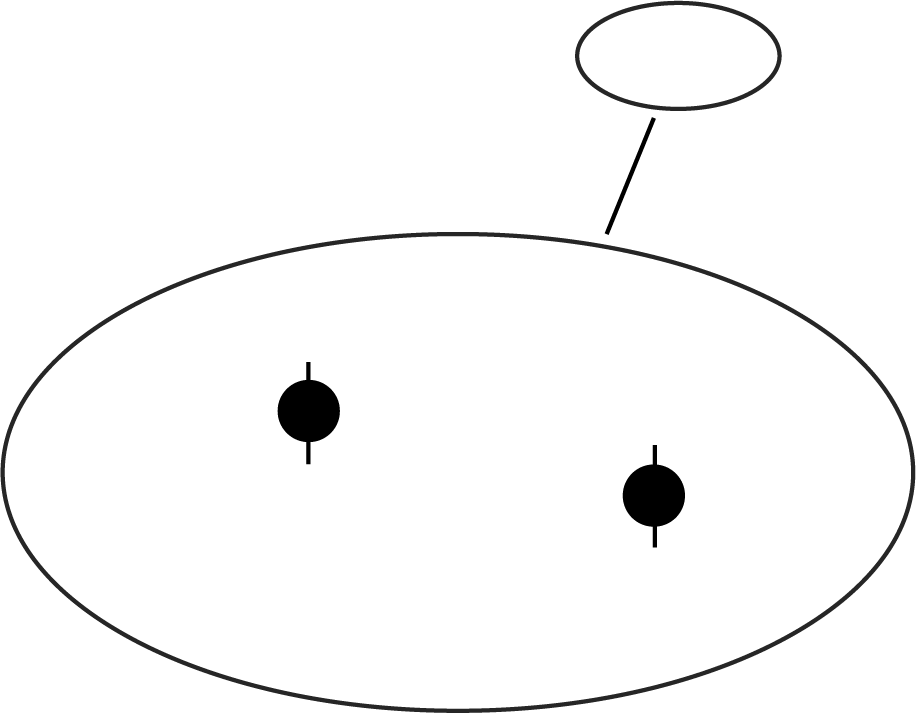 Harmonic Nr.
Harmonic Nr.
measured on 15 magnets:
magnet data acceptable for synchrotron operation
good agreement with expectation exept: 
	- b3  systematic → correctable
	- a2 under investigation 
high repruducibility ( except …)
Simulation
average bn
average an
single magnets
Simulation
average bn
average an
single magnets
22
6/11/2019
P. Aguar Bartolome et al. | Testing of Series Superconducting Dipole Magnets for the SIS100 Synchrotron.
Test Results for SIS100 Series Dipoles
Magnet training
short sample limit of the cable  17.8 kA
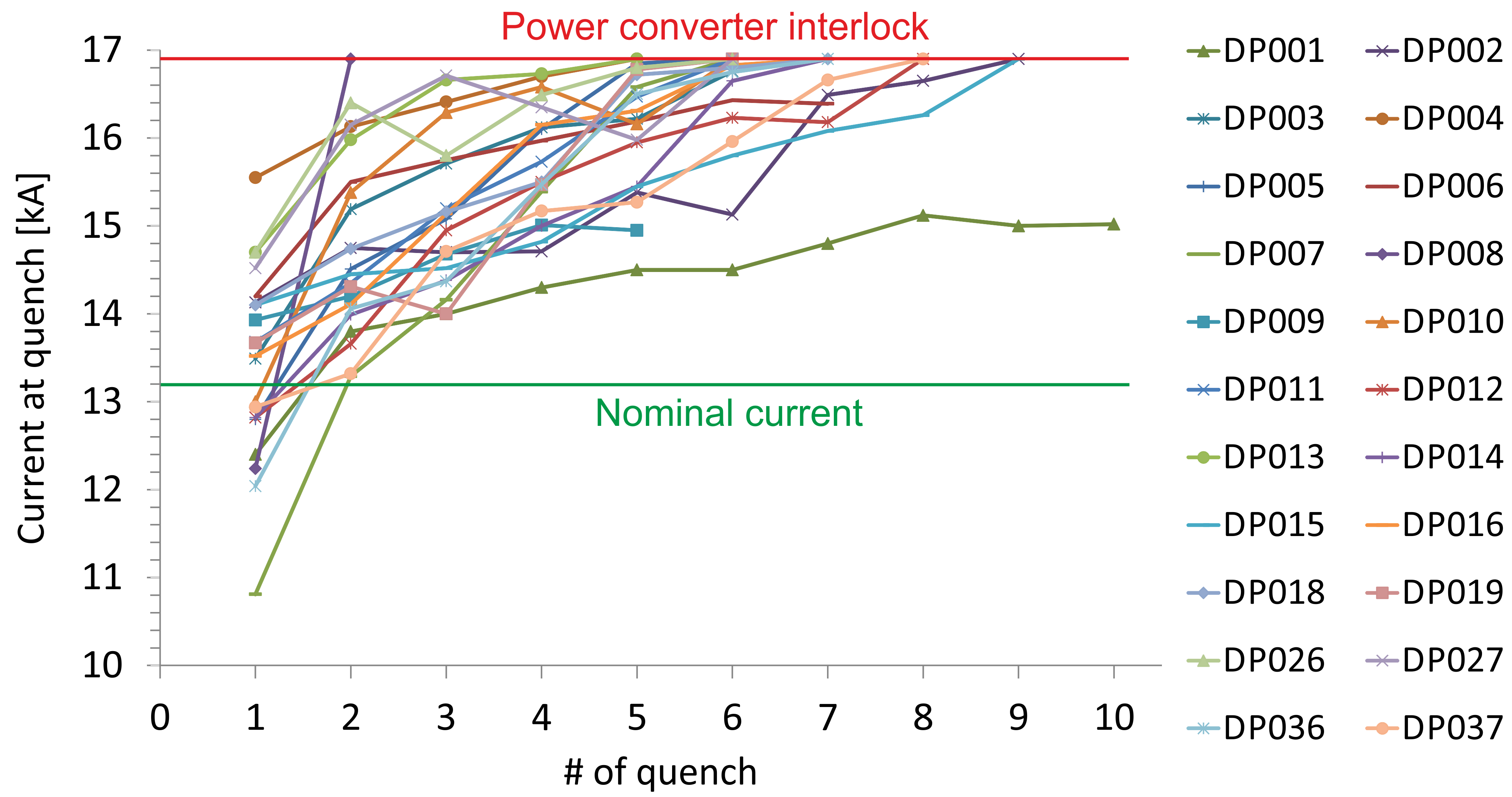 specified:
nominal current (nc) to be reached:
at 3rd quench in first cycle
at 1st quench in further            
de-training limited to 5 % of nc (compared to previous quench)
quench current has to stabilize at 110 % of nc at least (14.5 kA)
stable operation for all tested magnets
results for 22 magnets
nc reached at 2nd quench at least
no significant de-training observed
Outstanding quench performance! 
Training close to the short sample limit of the cable  (17.8 kA)  -> high stability of the coil structure in the yoke.
23
6/11/2019
P. Aguar Bartolome et al. | Testing of Series Superconducting Dipole Magnets for the SIS100 Synchrotron.
Test Results for SIS100 Series Dipoles
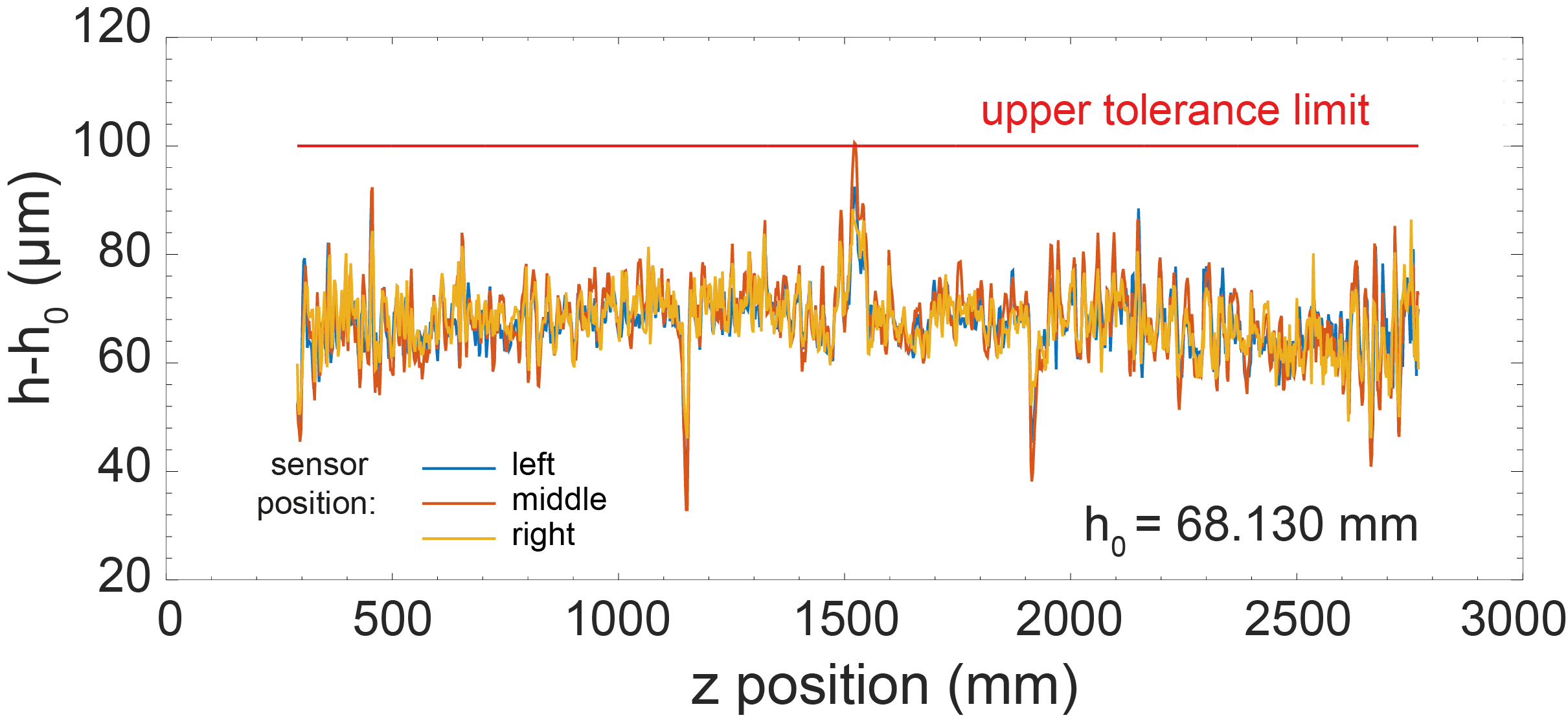 Gap geometry
spot welding of lamination to outer frame
example
required:
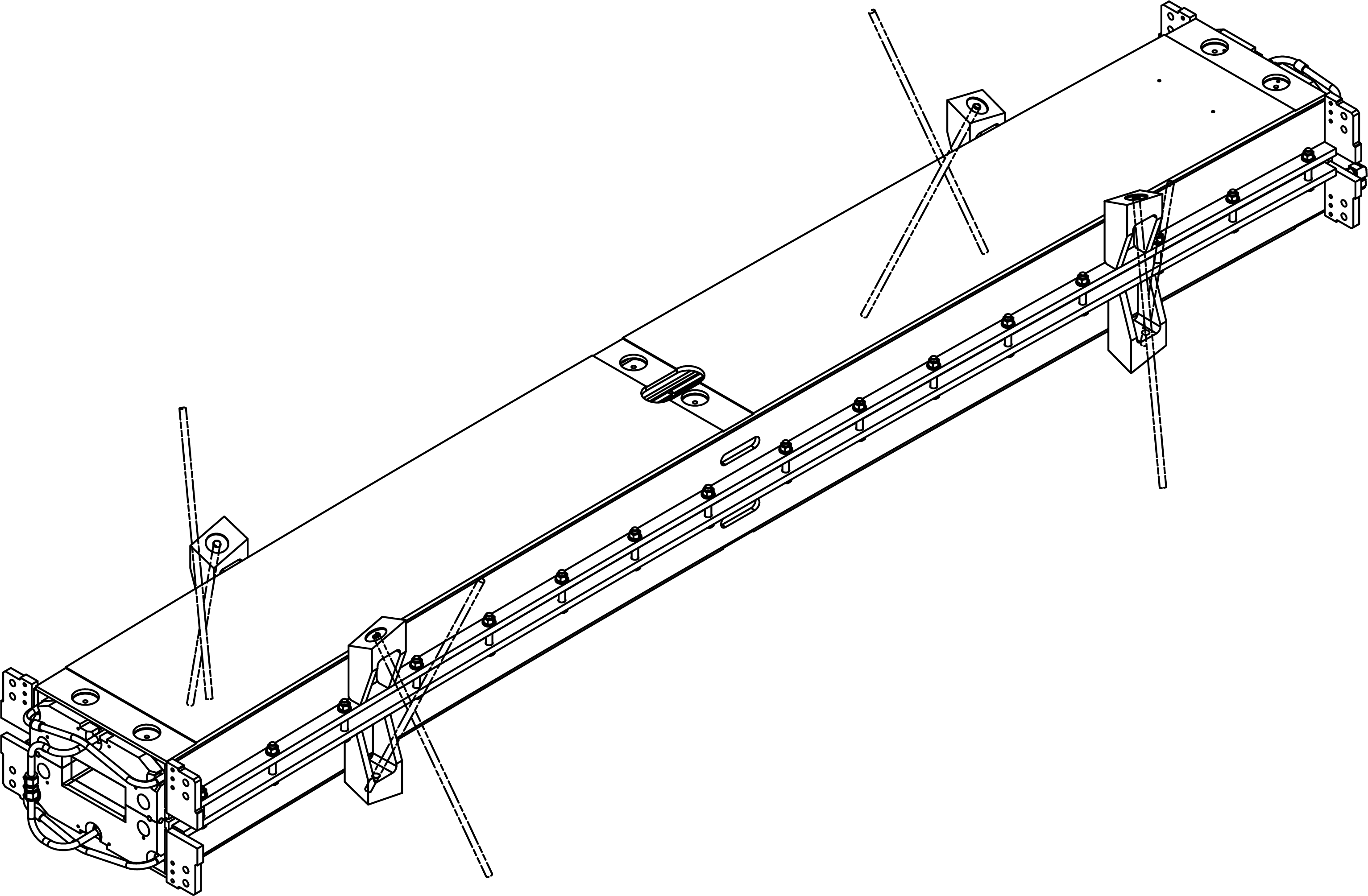 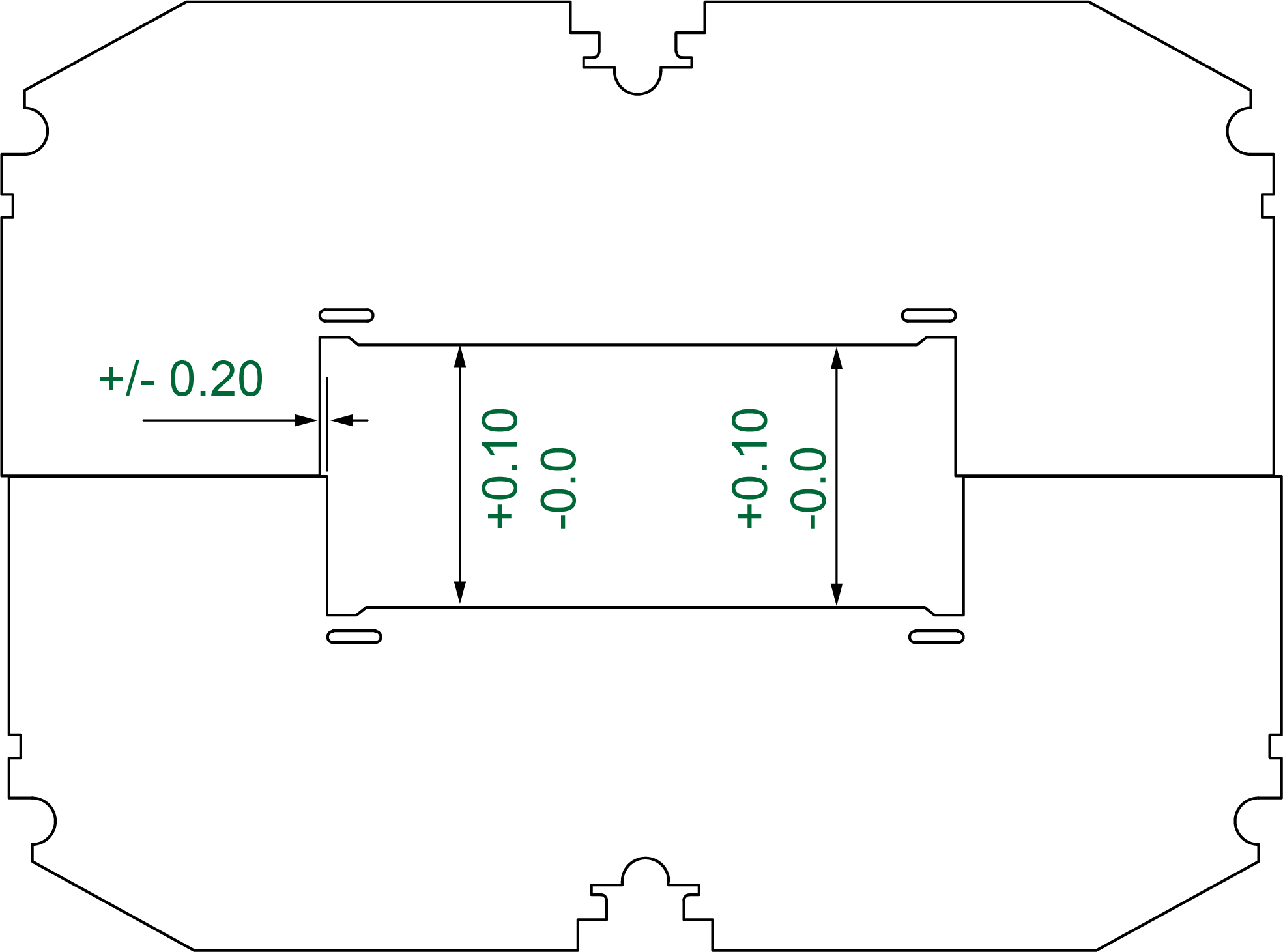 Z
150
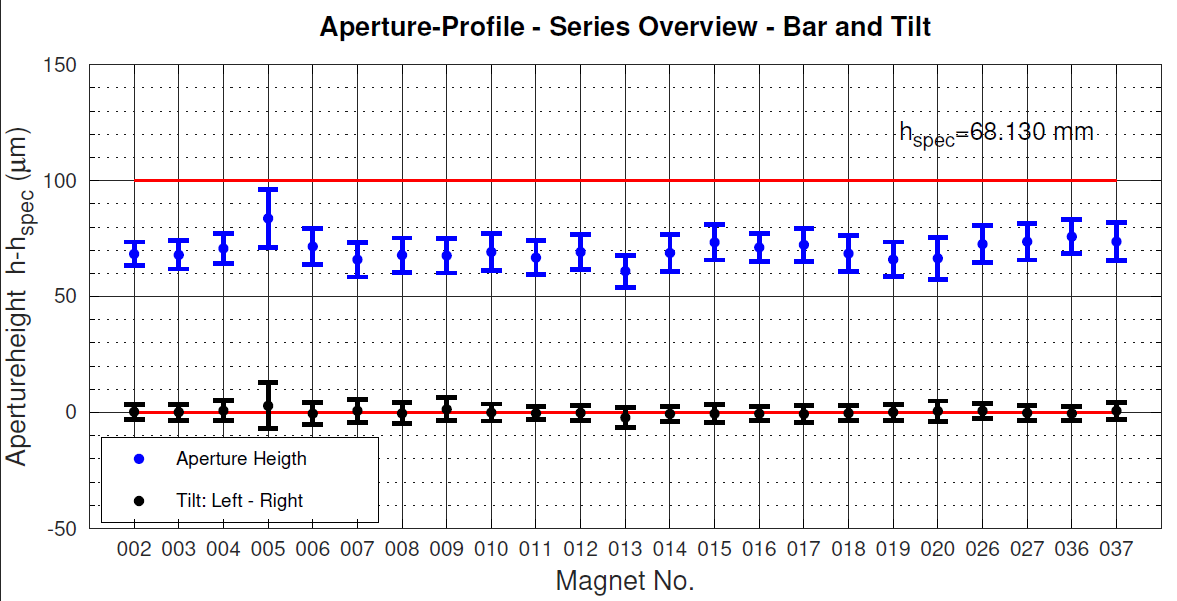 aperture height
(→BL)
hspec = 68.13 mm
100
well within specification on average for each magnet
 
very good reproducibility
Aperture heigth h – hspec  (µm)
50
0
tilt
(→ an, bn)
•  Aperture heigth
 • Tilt
-50
02
03
04
05
06
07
08
09
10
11
12
13
14
15
16
17
18
19
20
26
27
36
37
negligible
Magnet Nr.
24
6/11/2019
P. Aguar Bartolome et al. | Testing of Series Superconducting Dipole Magnets for the SIS100 Synchrotron.